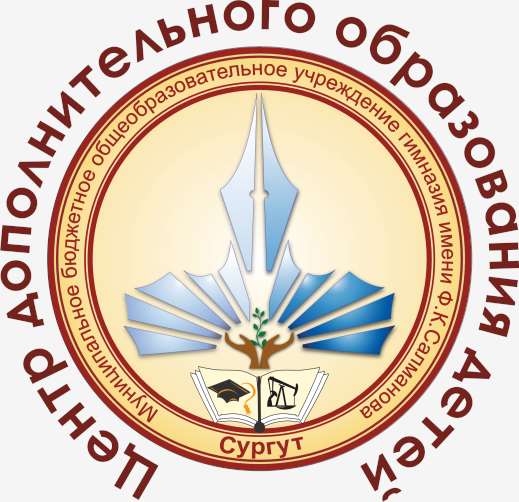 Центр дополнительного образования детей МБОУ гимназии имени Ф.К.Салманова«ЛЕТО3»
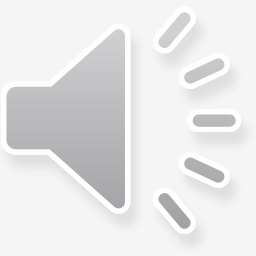 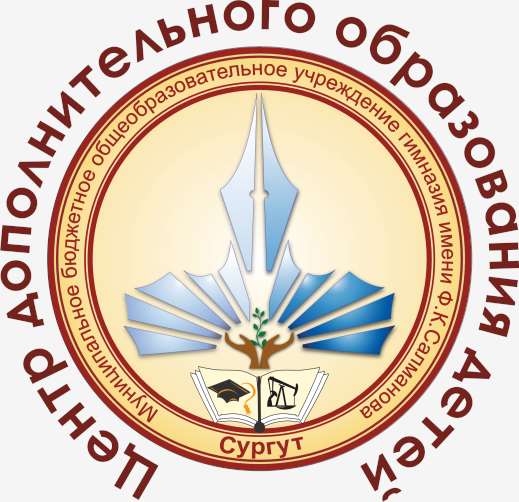 Если ты хочешь стать 
журналистом, сценаристом, режиссером, экологом, техником, инженером, архитектором, дизайнером, менеджером, бизнесменом, актером, художником 
и просто крутым человеком, 
участвовать в различных конкурсах, соревнованиях, акциях, проектах, знакомиться с интересными людьми, открывать новое – приходи в 
Центр дополнительного образования детей 
гимназии Салманова
«ЛЕТО3»
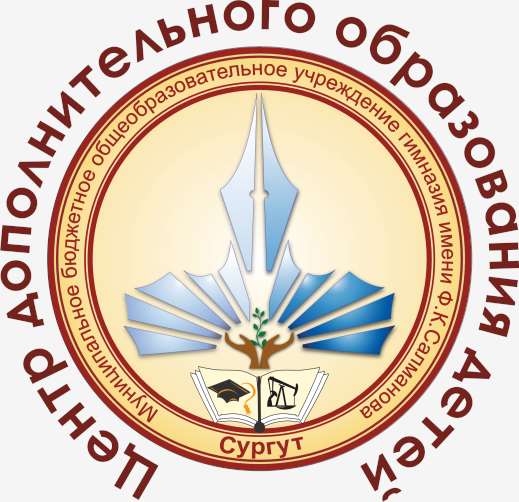 «ЛЕТО3» - это
Л – личности,
Е – единство,
Т – творчество,
О – открытость!
Единство личностей = Команда
Команда и творчество = Креативность
Креативность и открытость = Коммуникации
ЛЕТО в кубе
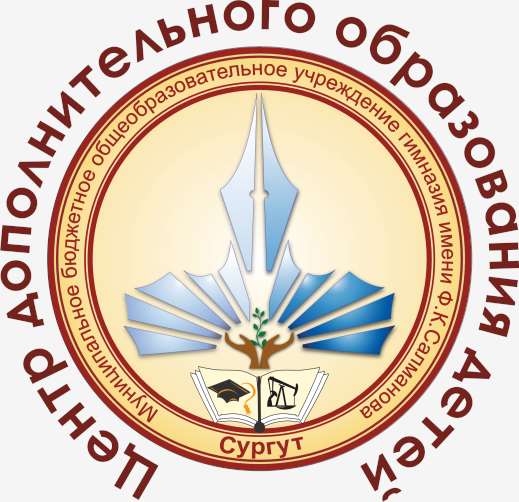 В нашем Центре ты найдешь много  интересных объединений 
технического, 
естественно-научного, 
туристско-краеведческого, 
художественного, 
физкультурно-спортивного, 
социально-педагогического 
направлений.
И ты можешь записаться сразу 
в несколько из них!
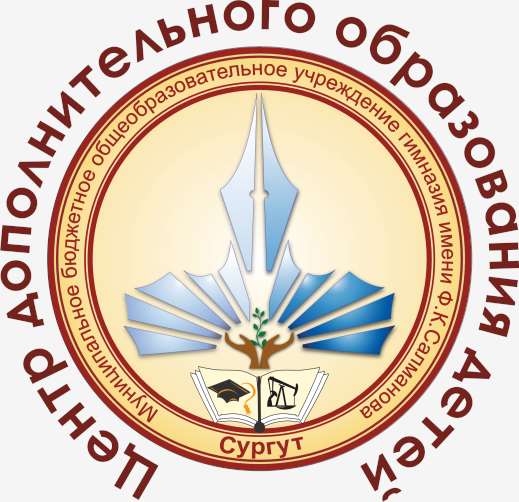 На занятиях в 
«Техно-парке» 
ты изучишь фотоискусство, 
видеосъёмку, 
компьютерную графику, 
создание объемных фотографий.
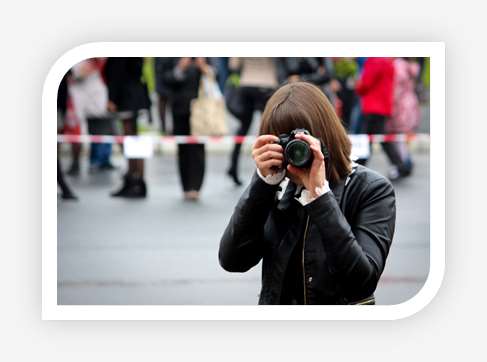 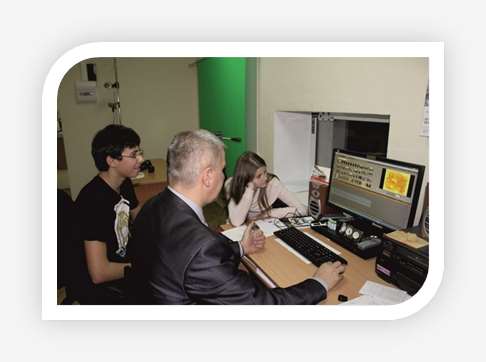 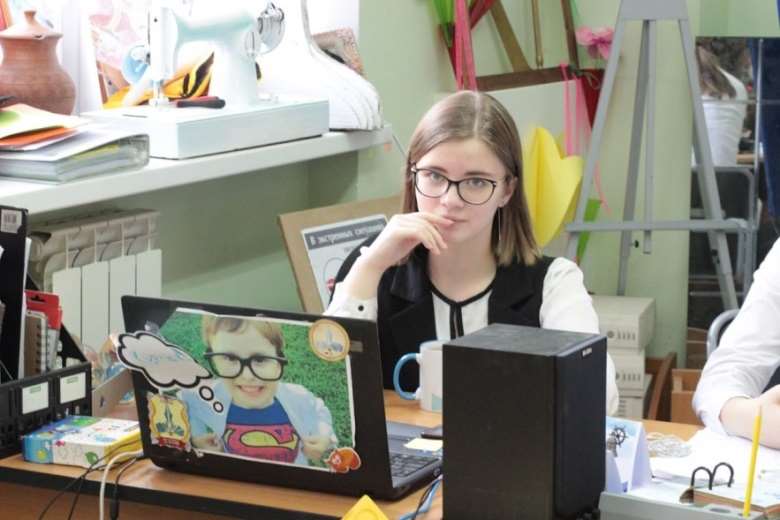 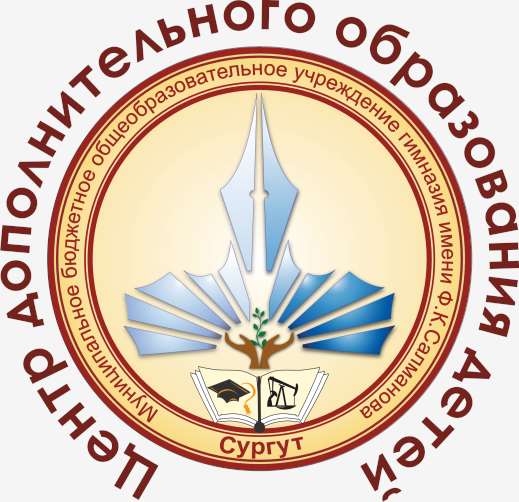 В телестудии и  
пресс-центре 
«Золотое перо» 
узнаешь  о современной 
профессии журналиста, 
научишься основным 
правилам создания 
телевизионного контента 
и составления статей.
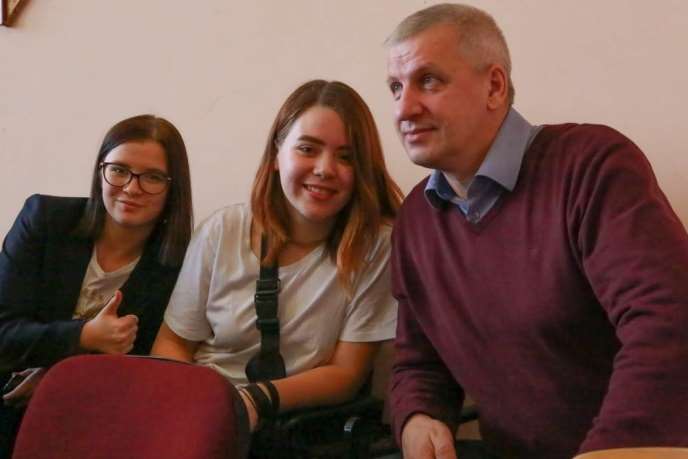 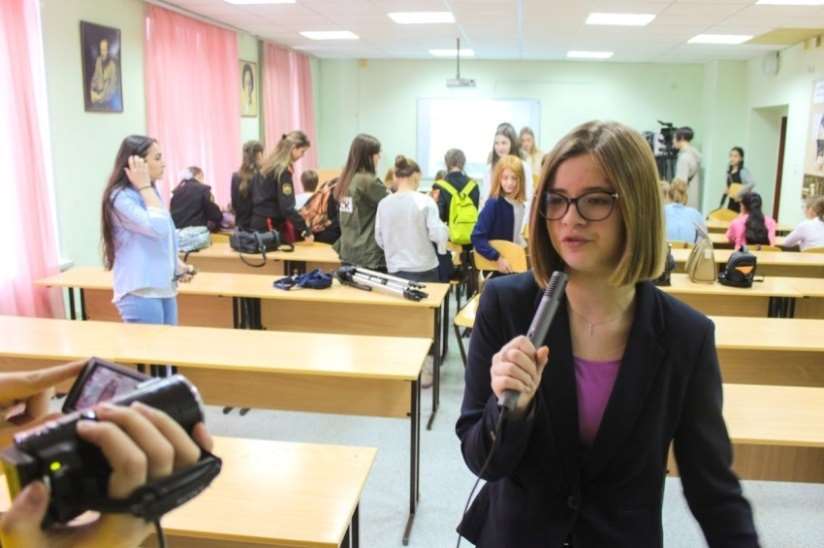 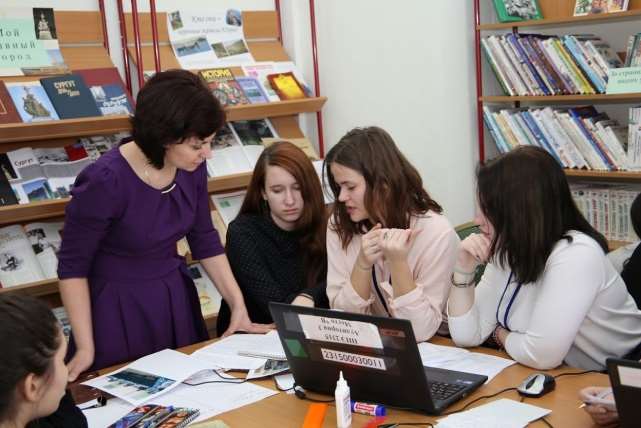 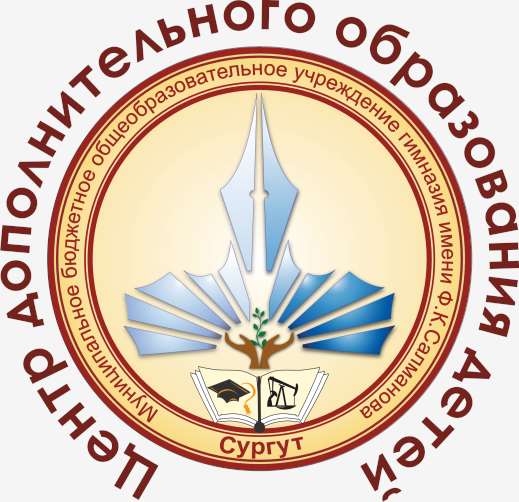 Во время занятий 
«Робототехникой»  
   сможешь проектировать, 
   создавать 
   и программировать  
   роботов.
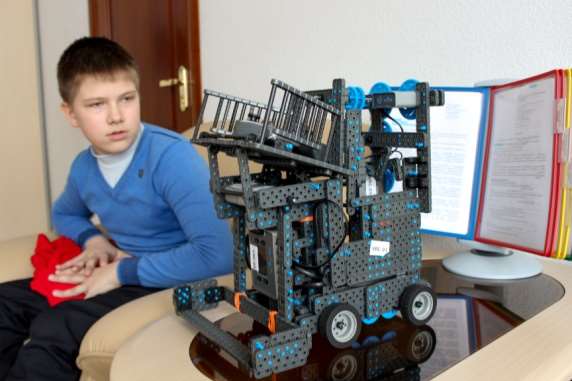 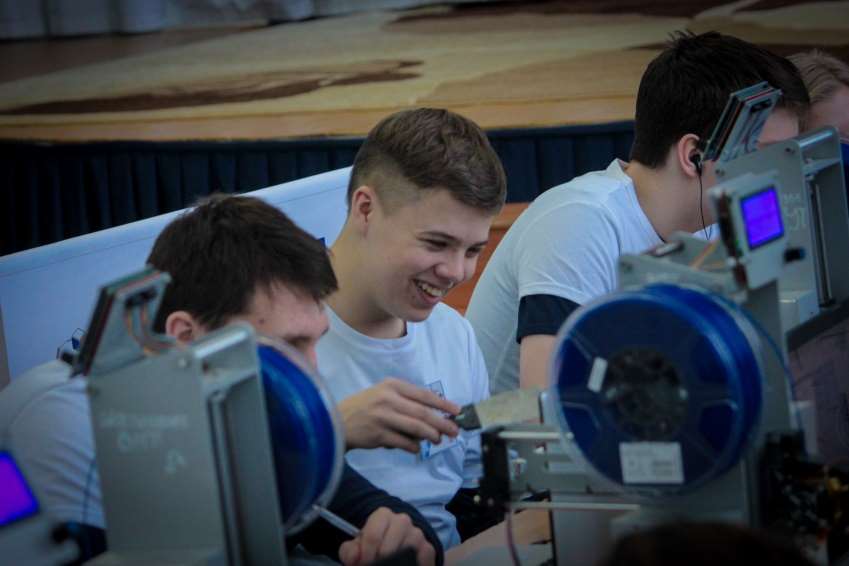 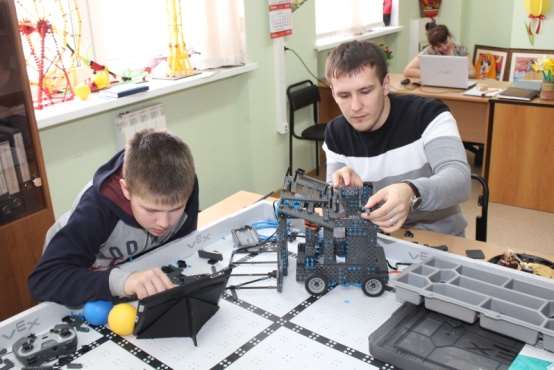 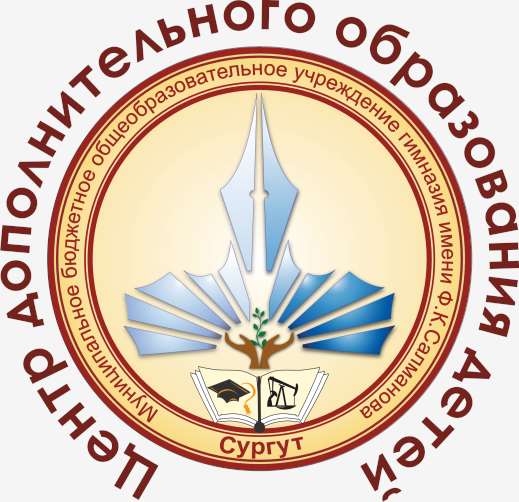 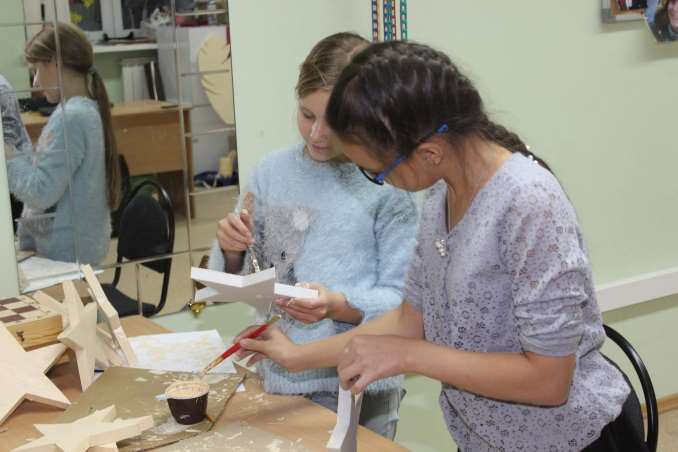 В объединении
«Рециклинг-дек» ты познакомишься с 
основами современного 
арт-дизайна.
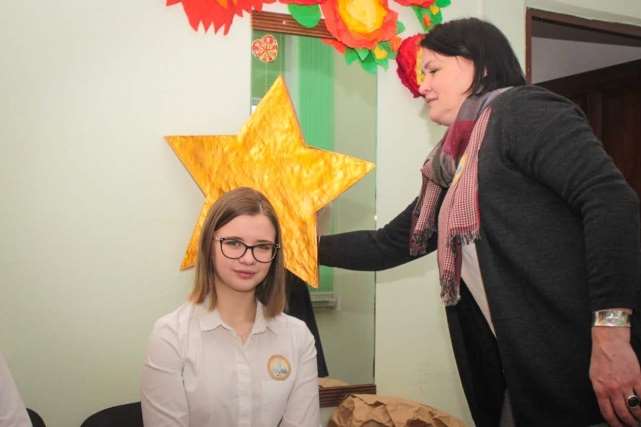 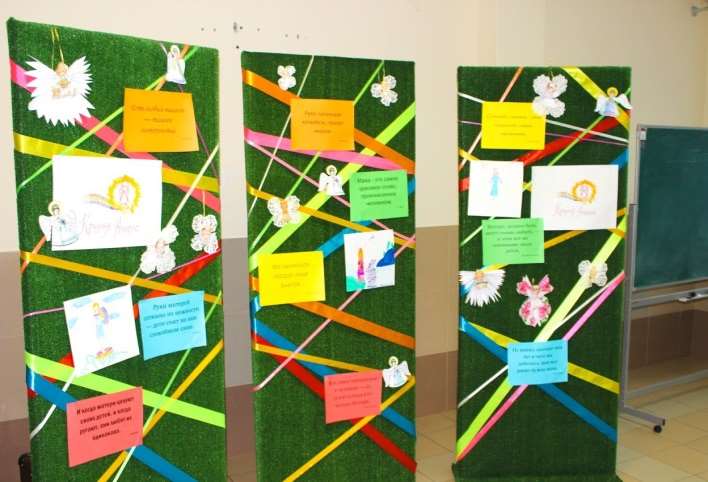 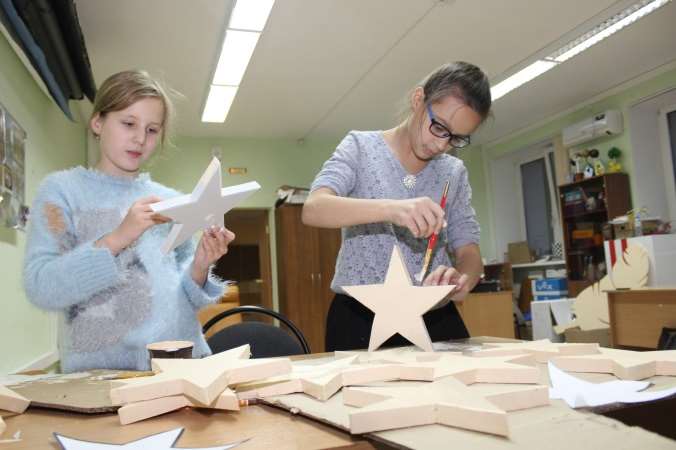 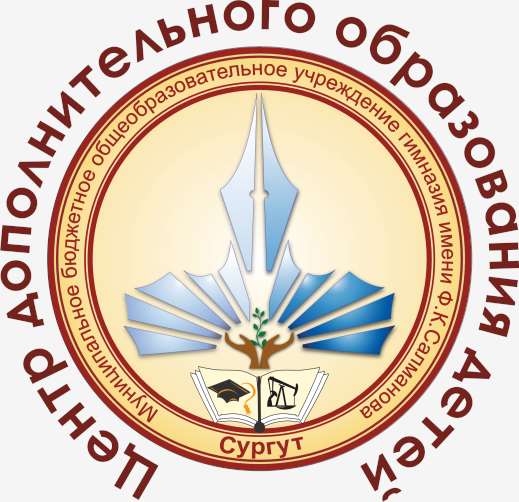 «Типичный декоратор» 
научит основам 
тематического 
декорирования.
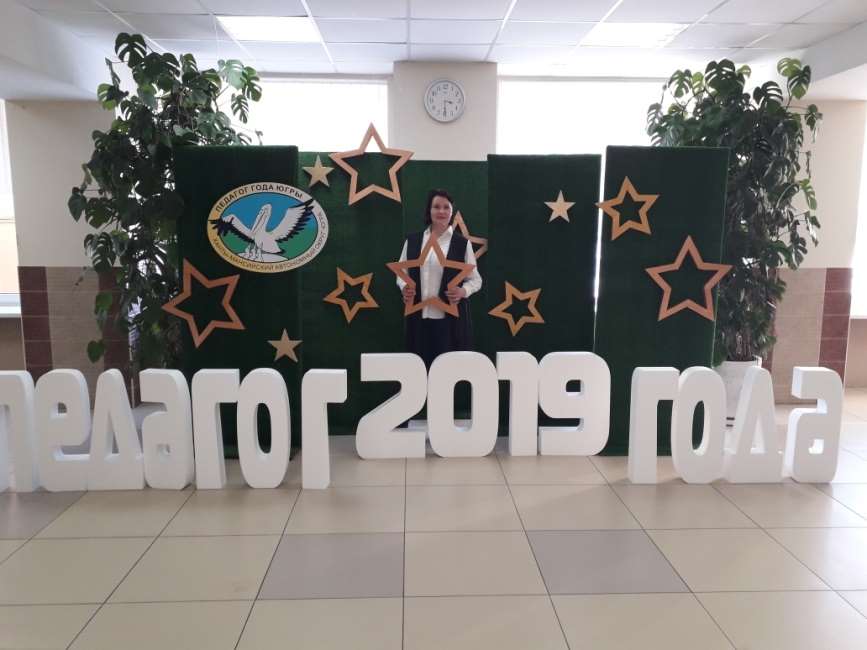 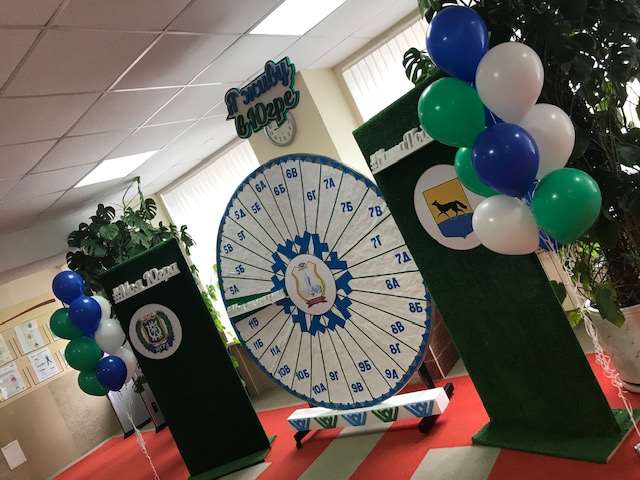 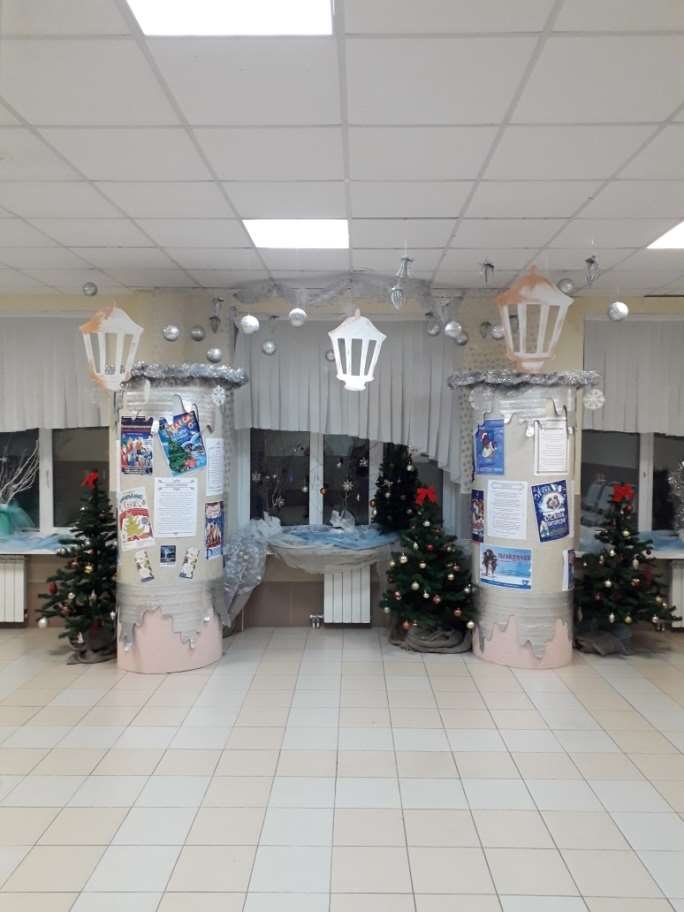 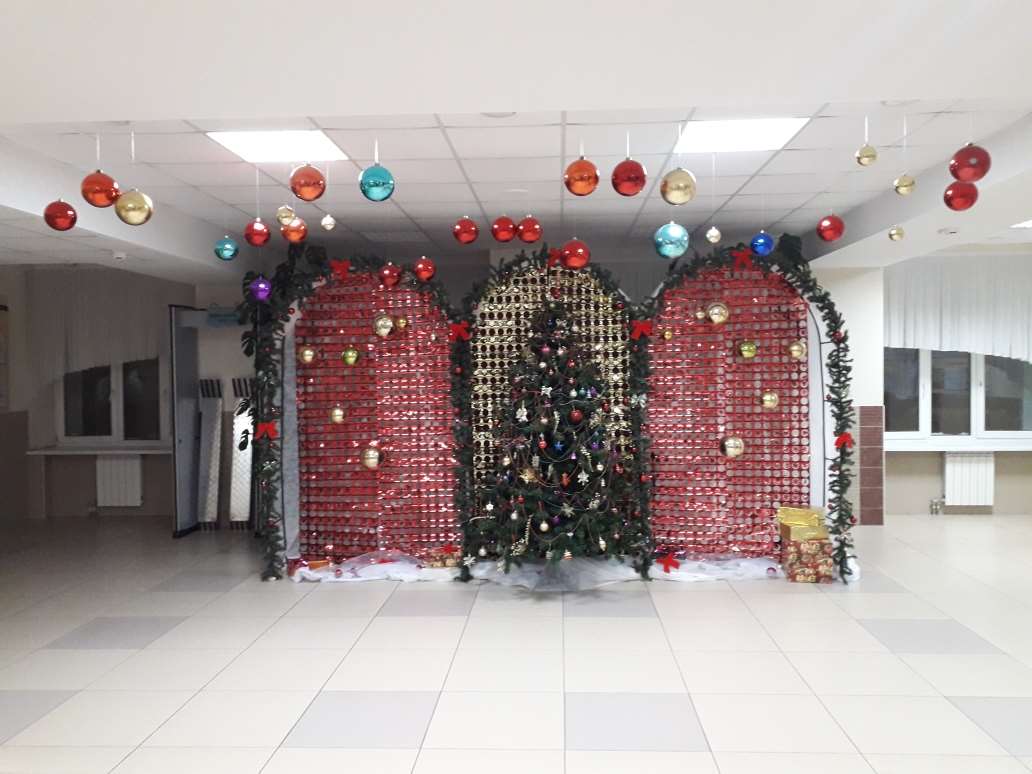 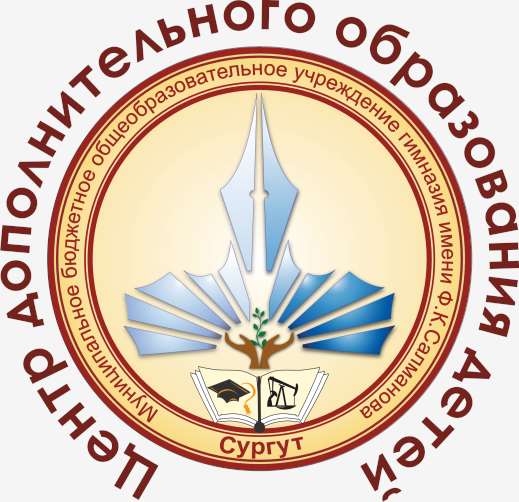 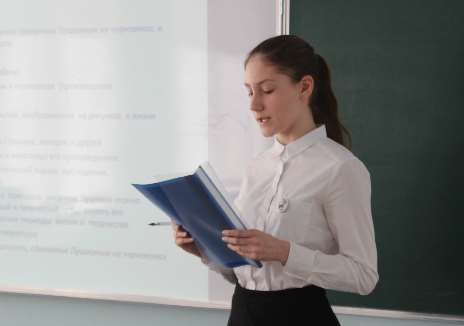 В объединении 
«Территория эксперимента» 
получишь знания по экологии, 
сможешь подготовиться 
к научно-практическим 
конференциям, 
олимпиадам, 
исследовательской 
деятельности.
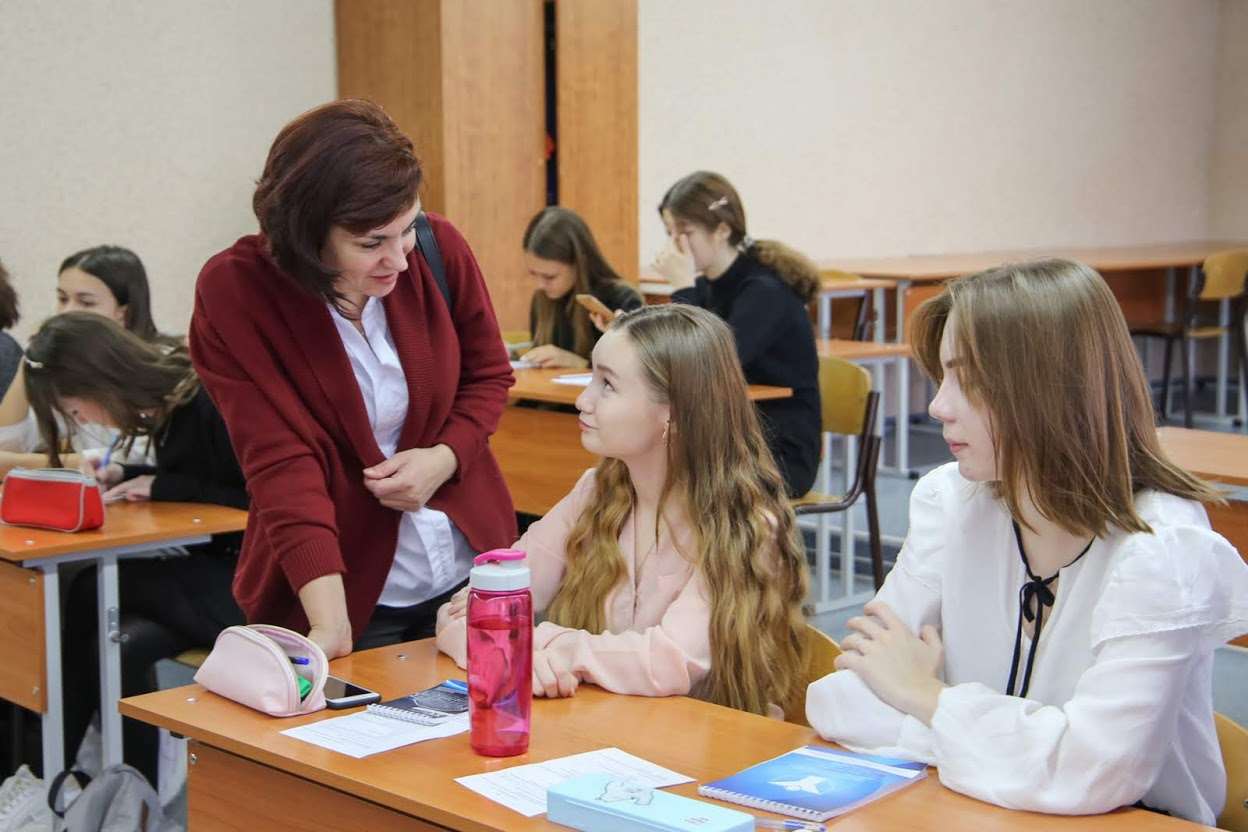 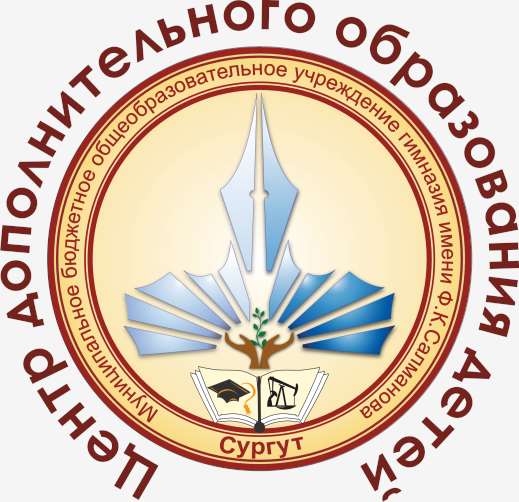 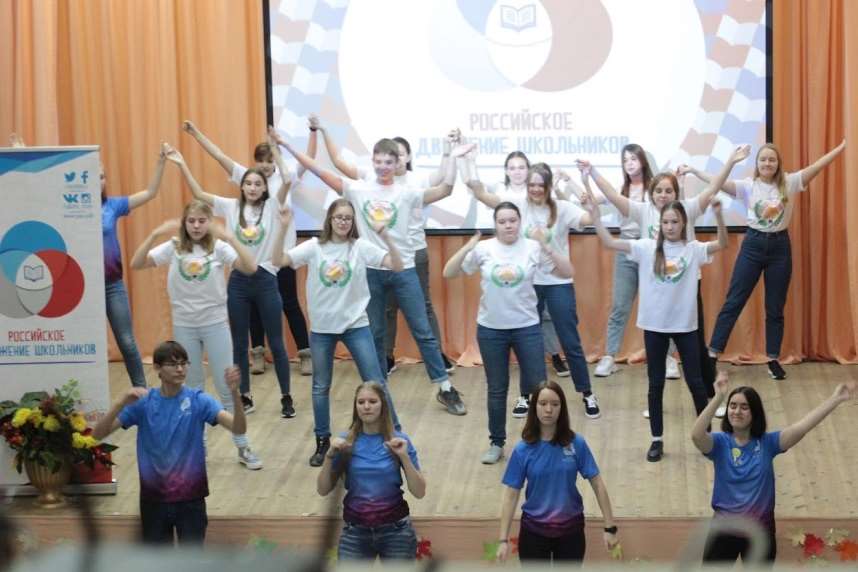 «Вместе с РДШ» 
поможет вам освоиться 
в мире Российского 
движения школьников, 
найти множество друзей 
не только в Сургуте, 
но и во всей стране, 
и даже мире!
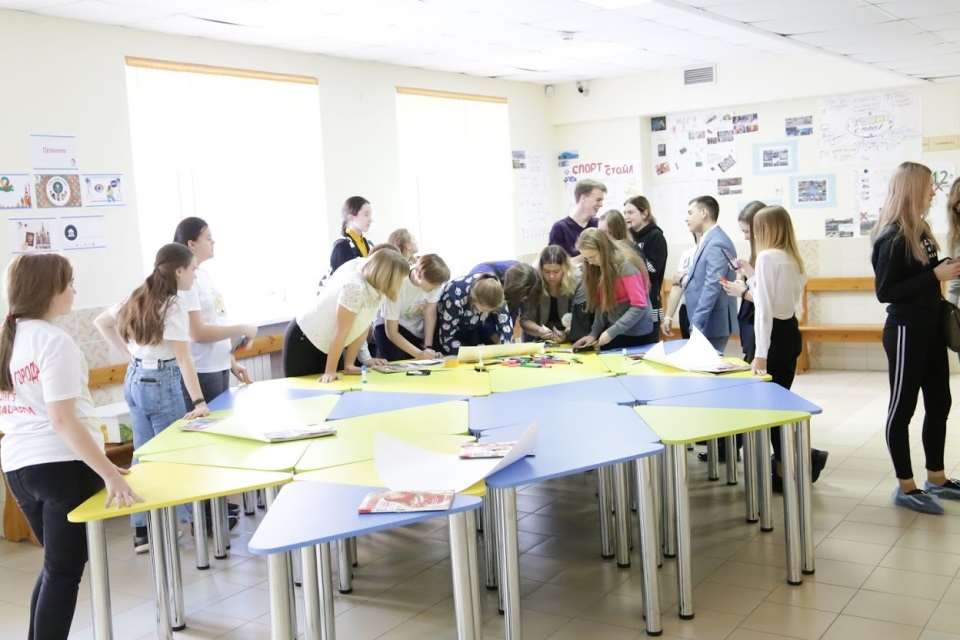 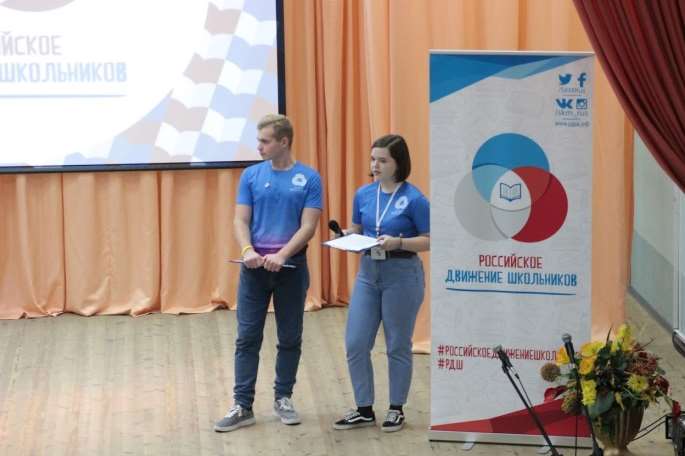 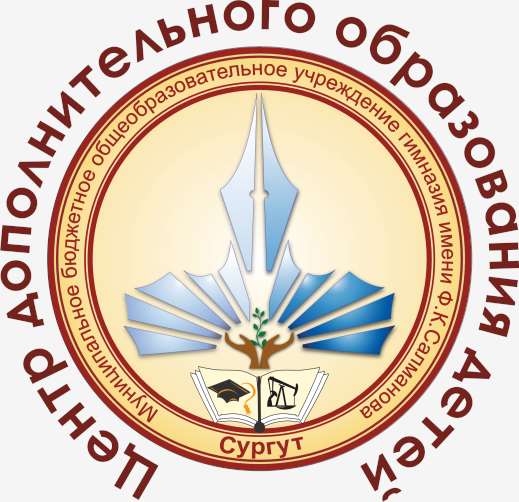 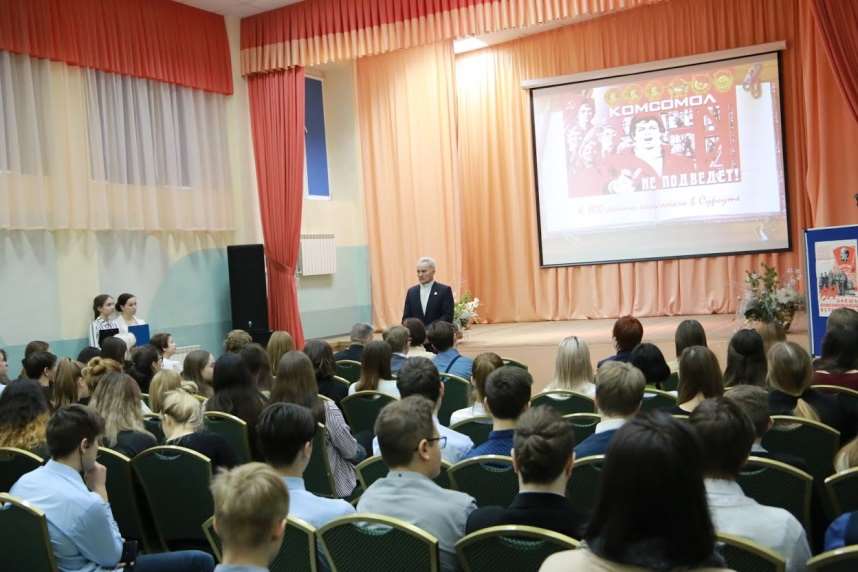 «Жизнь города: осмысливая повседневность» 
расскажет об истории 
развития Сургута, 
его достопримечательностях, 
познакомит с 
выдающимися и 
интересными личностями.
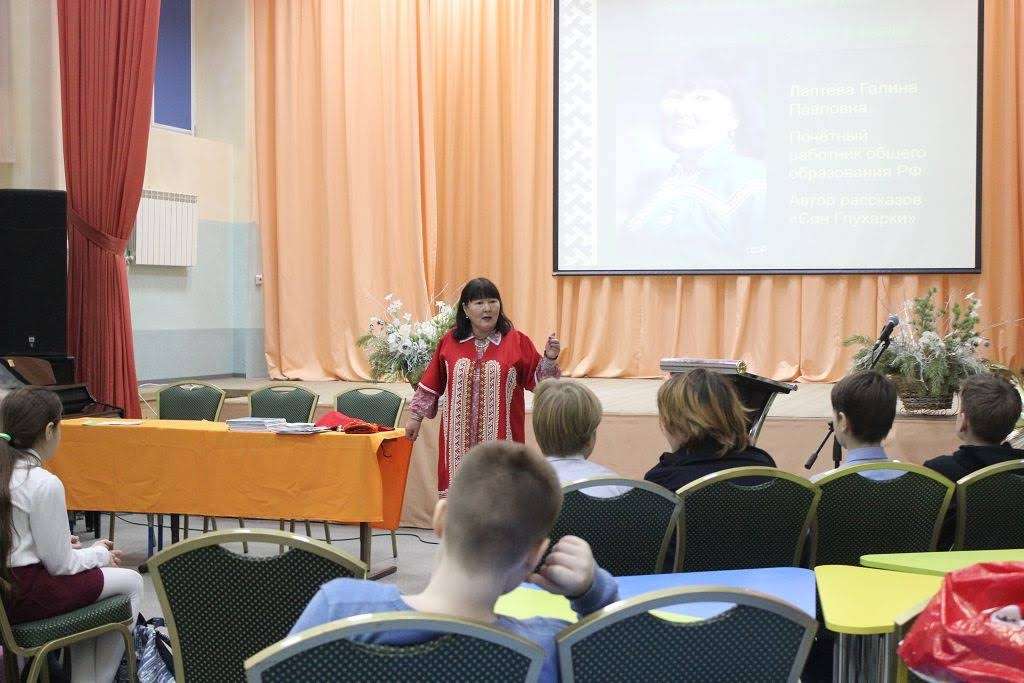 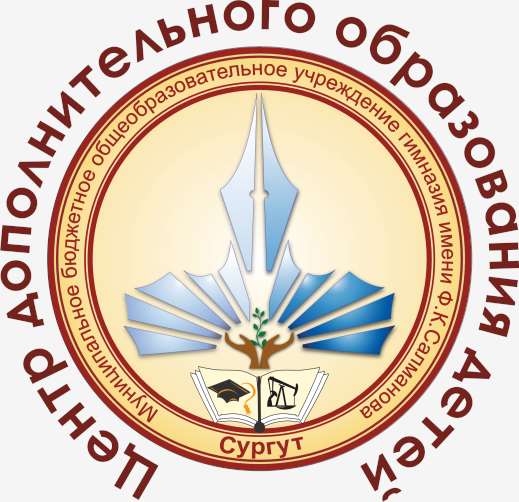 В «ИНТЕЛЛЕКТ-клубе»
ты станешь самым 
эрудированным, 
расширишь свой кругозор 
и почувствуешь 
интерес настоящих 
интеллектуальных 
соревнований
«Что? Где? Когда?»
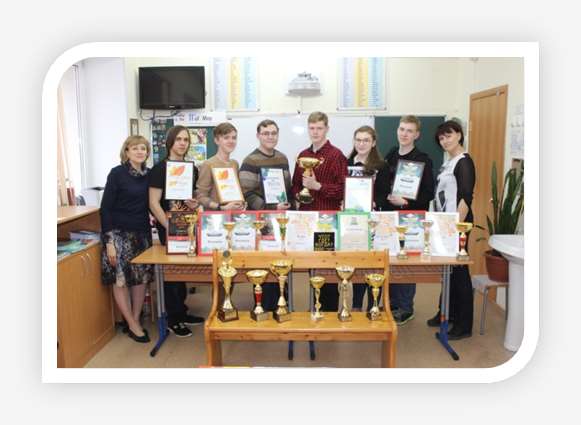 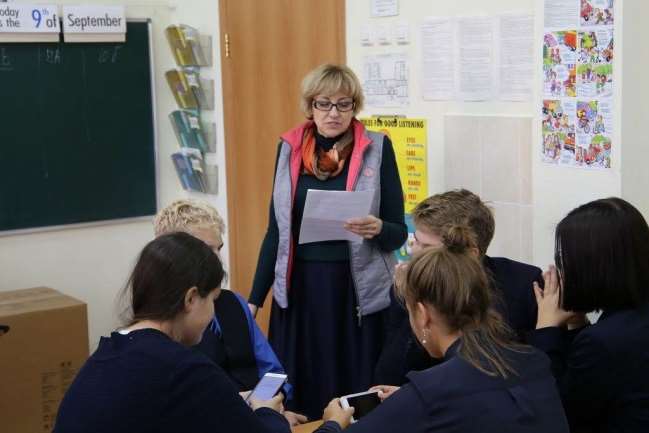 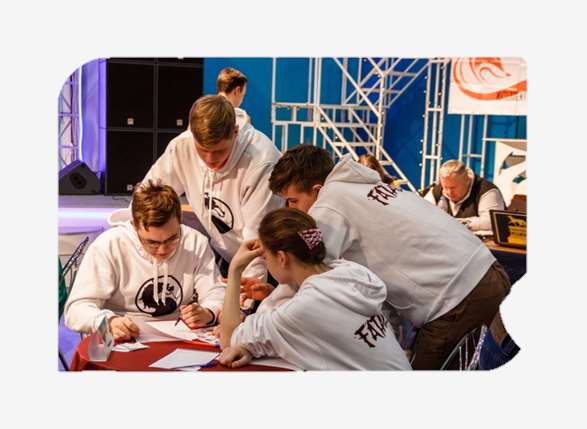 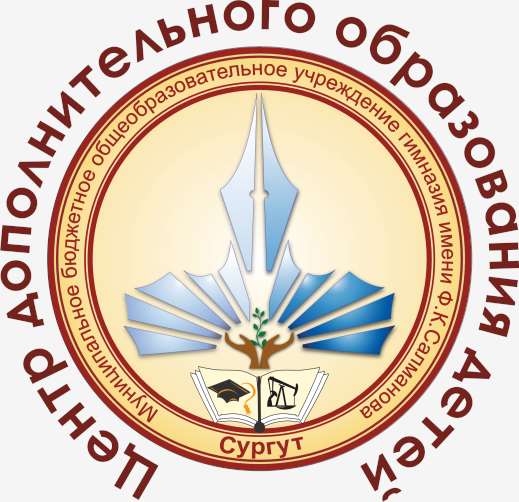 Объединение
«Технологии успеха» 
поможет тебе стать 
активной и 
творческой личностью, 
лидером и 
«Учеником года»!
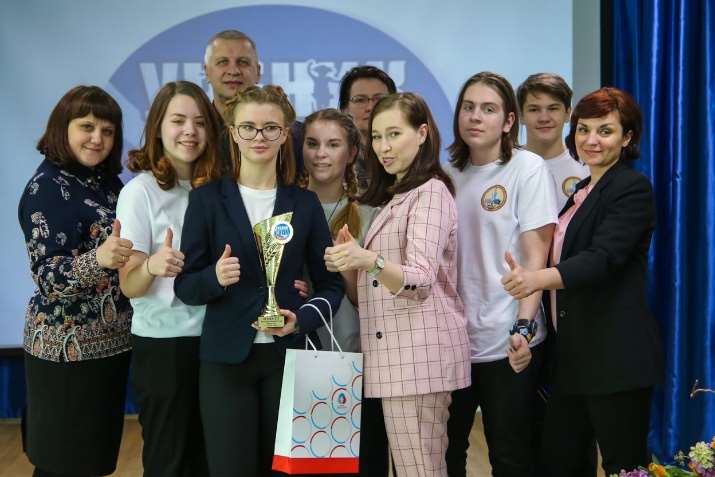 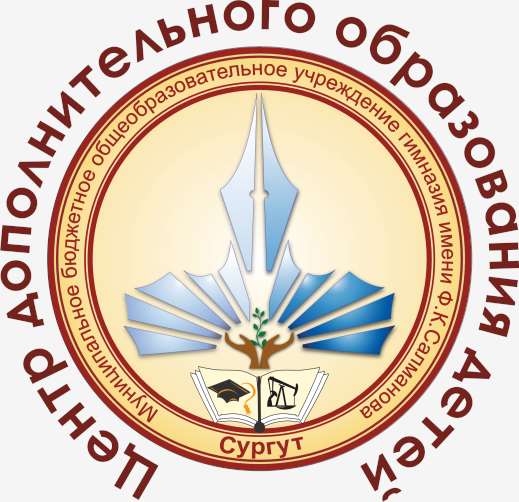 В «Мастерской праздника»
обучают менеджменту
праздника: организации
и управлению,
программно-
проектным технологиям,
навыкам ведущего, 
дизайну.
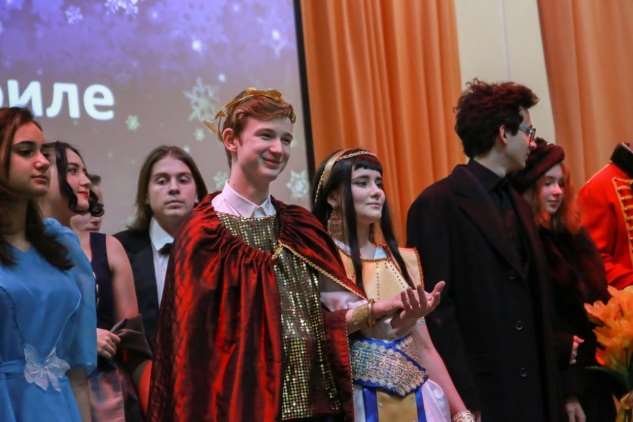 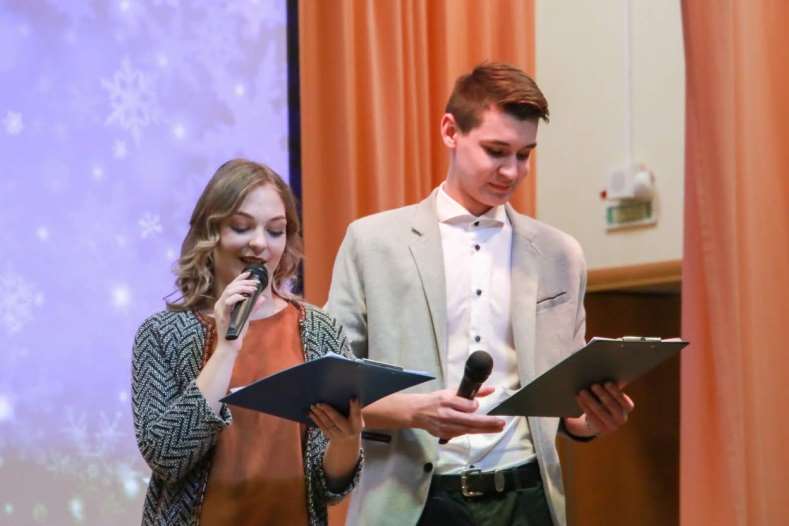 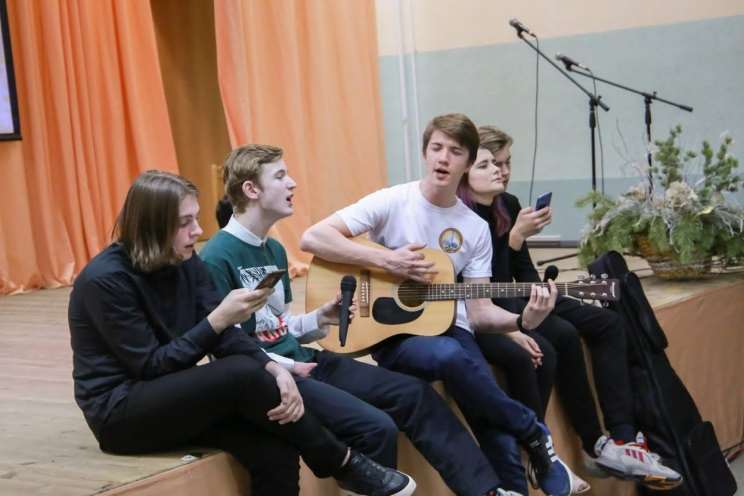 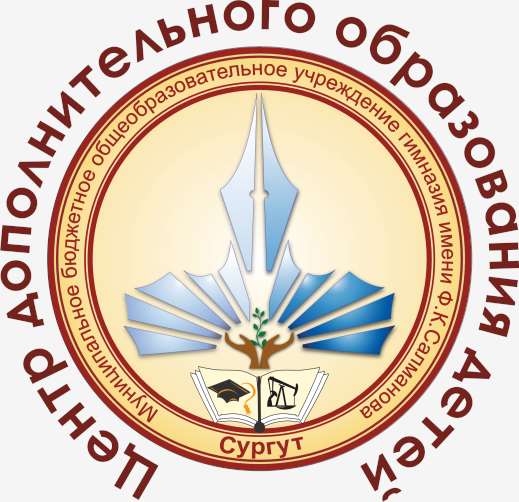 В объединении 
«Музей-мобил 
«Уникум»»

ты познакомишься с материалами об истории Ханты-Мансийского автономного округа – Югры, Сургута, гимназии. О выдающемся человеке, имя которого носит наше образовательное учреждение, Ф.К.Салманове, об истории добычи нефти, освоении Севера. А также обучишься навыкам экскурсовода.
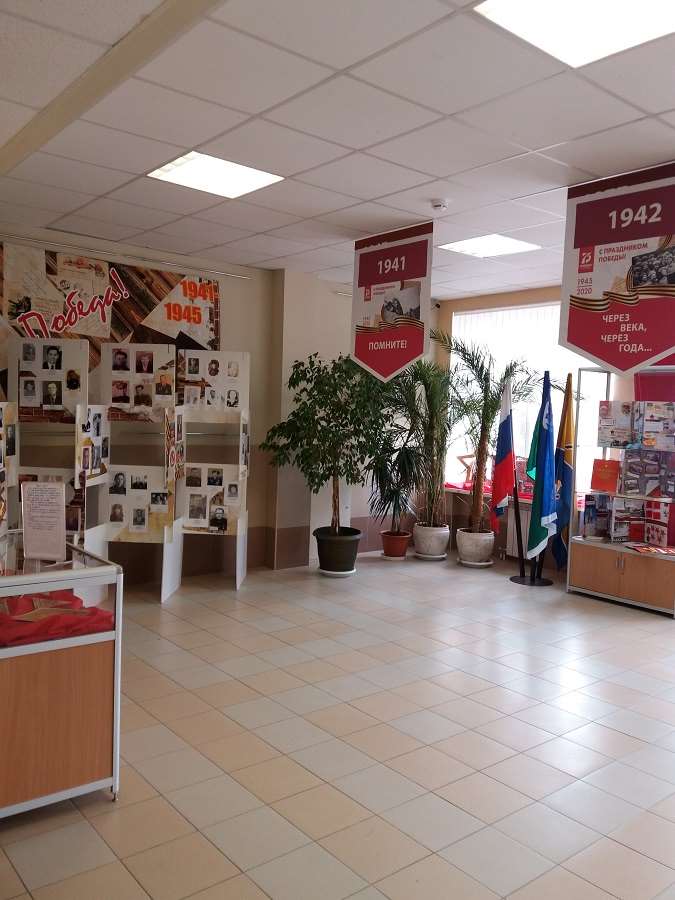 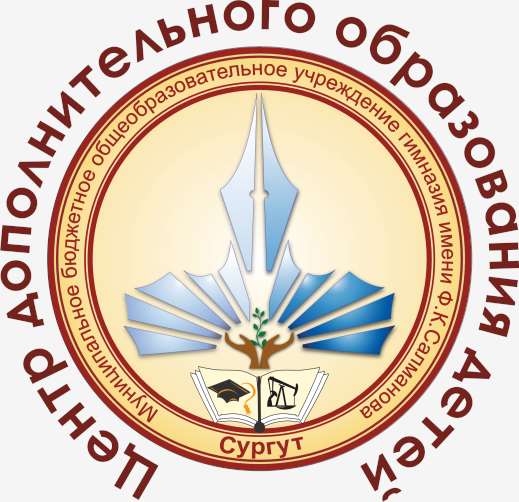 В Центре дополнительного образования детей ты сможешь принять участие в различных конкурсах, проектах, акциях.
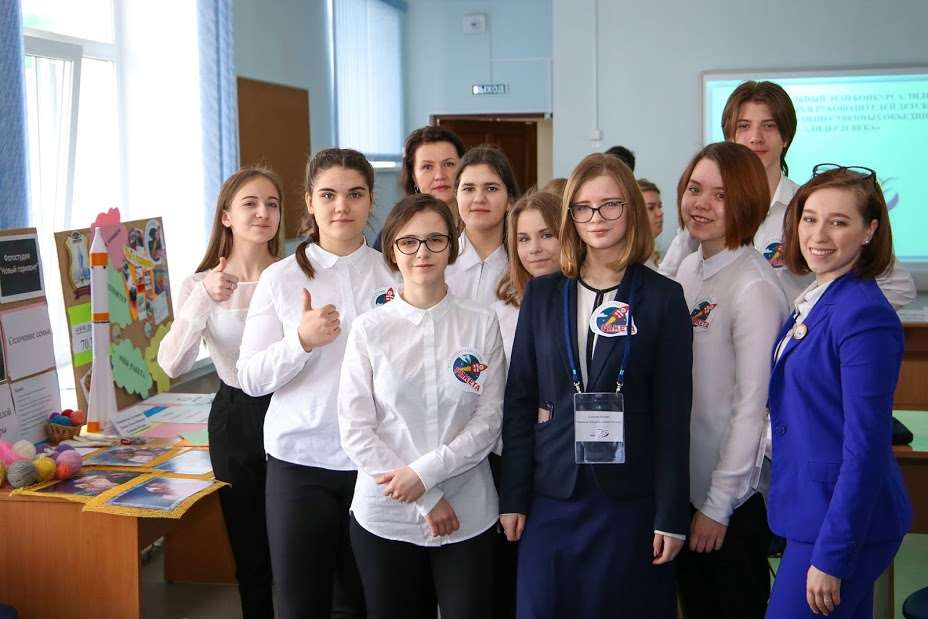 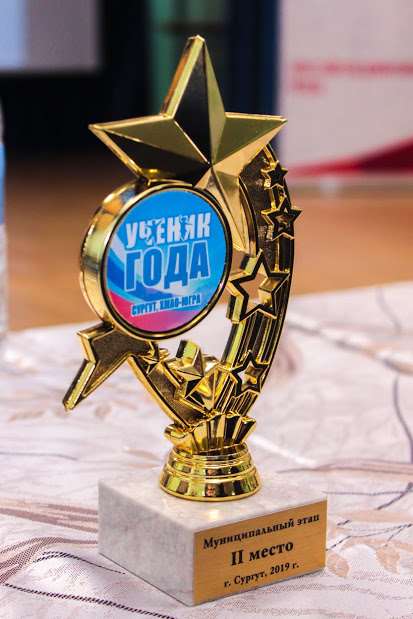 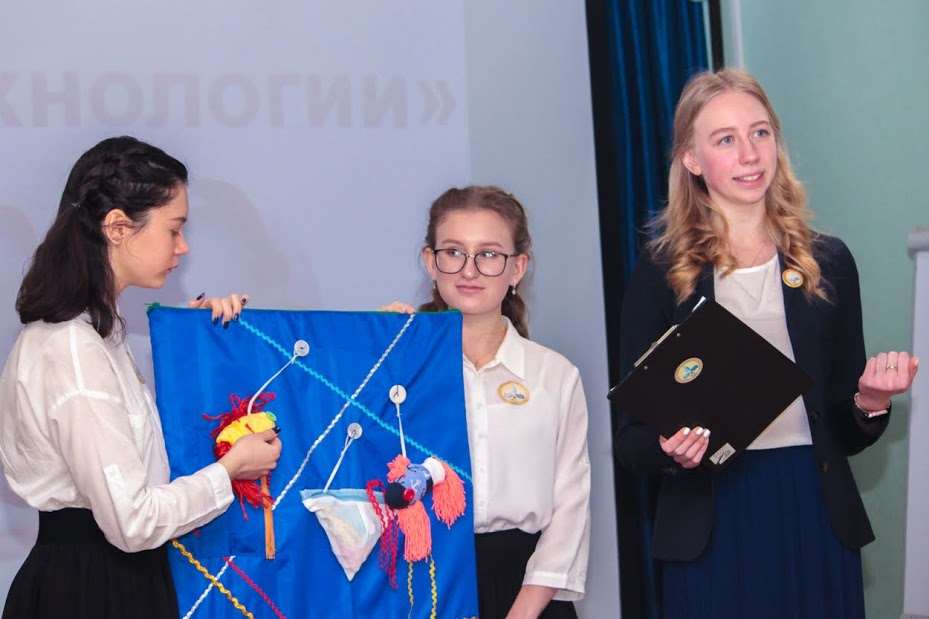 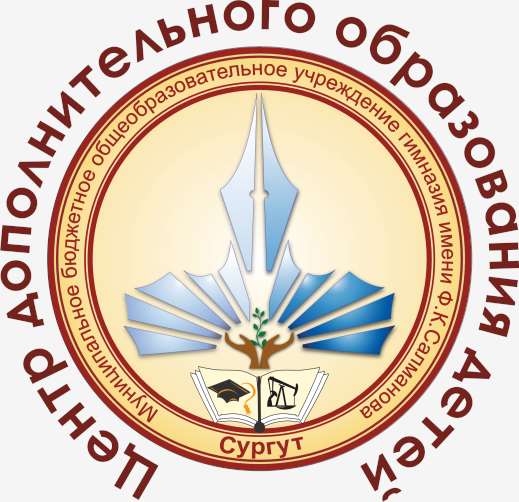 Акция «Крылья ангела»
        Проведение мастер-классов
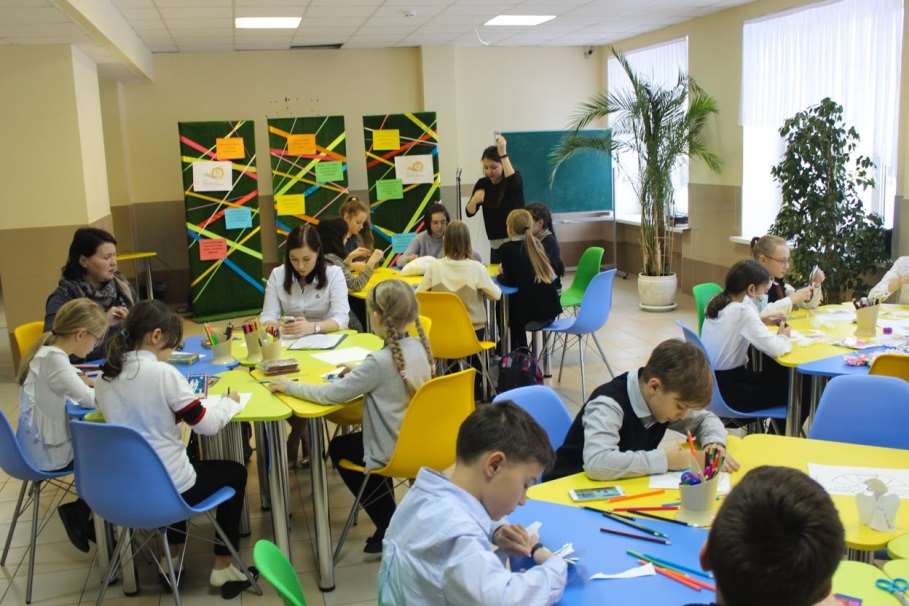 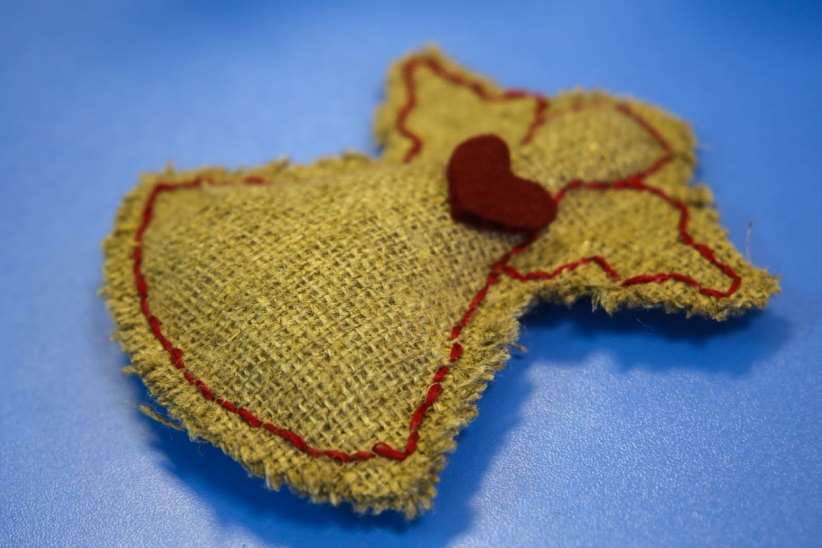 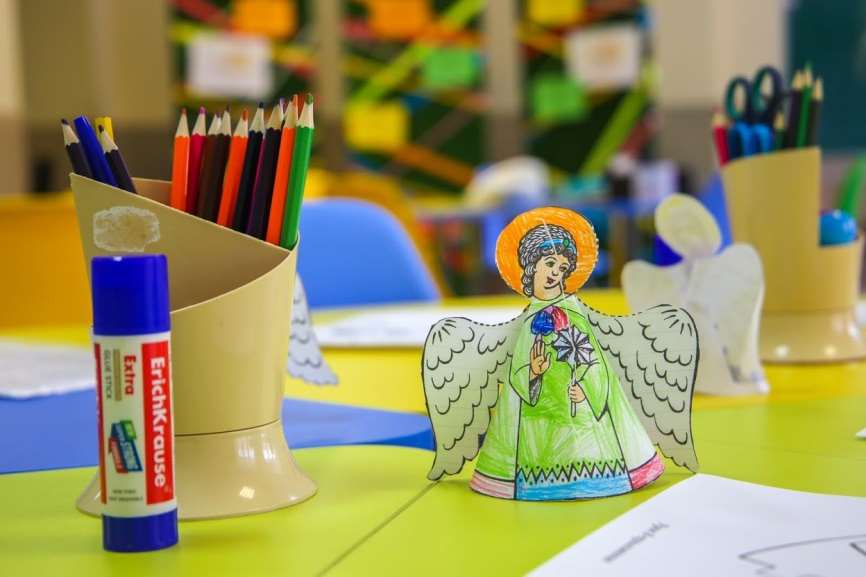 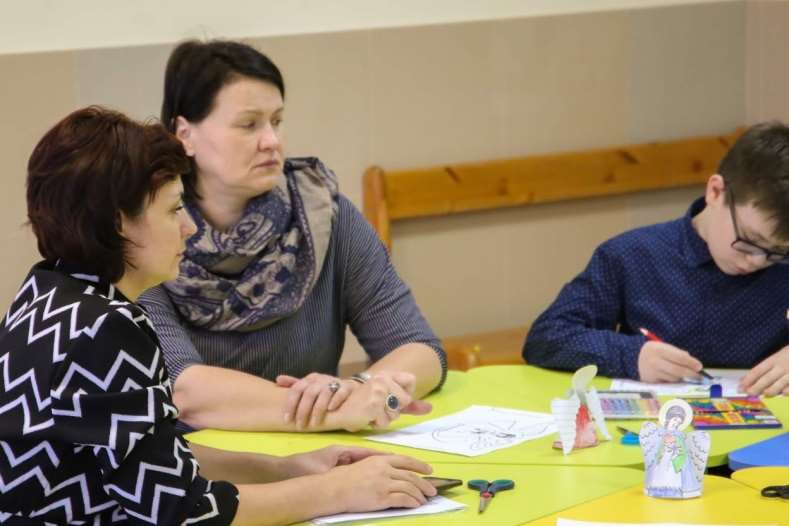 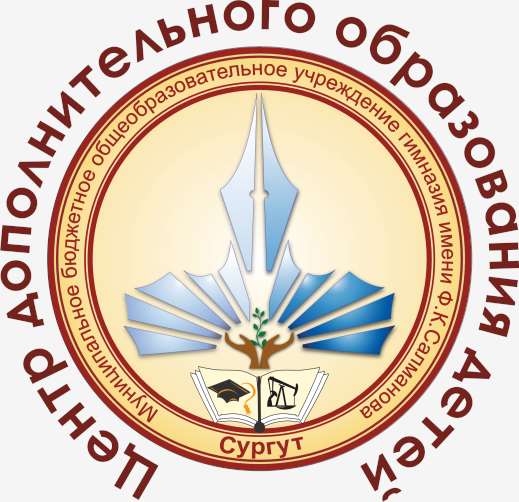 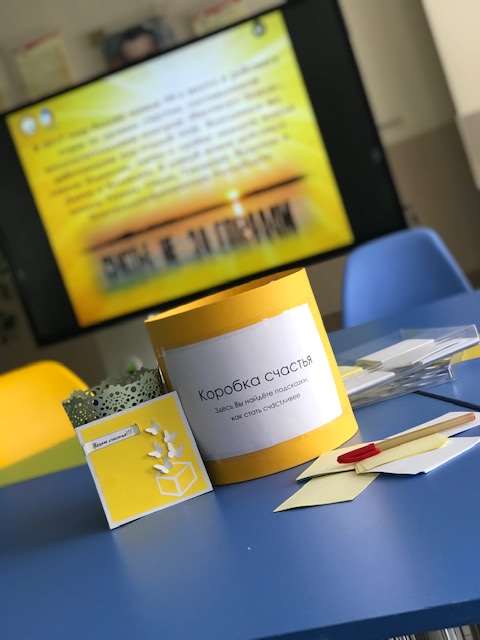 Акция «День счастья»
            Проведение мастер-классов
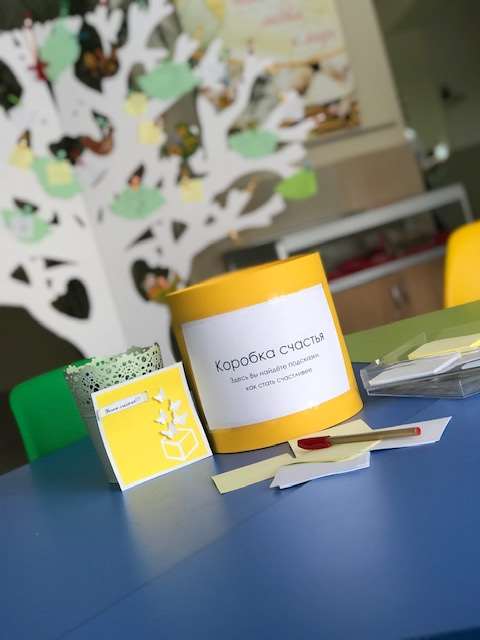 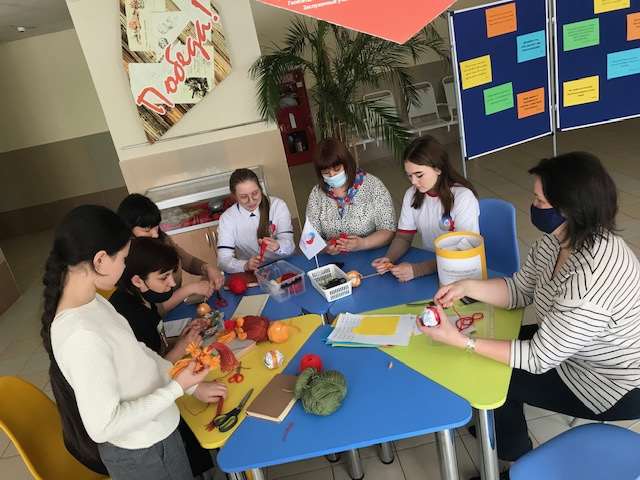 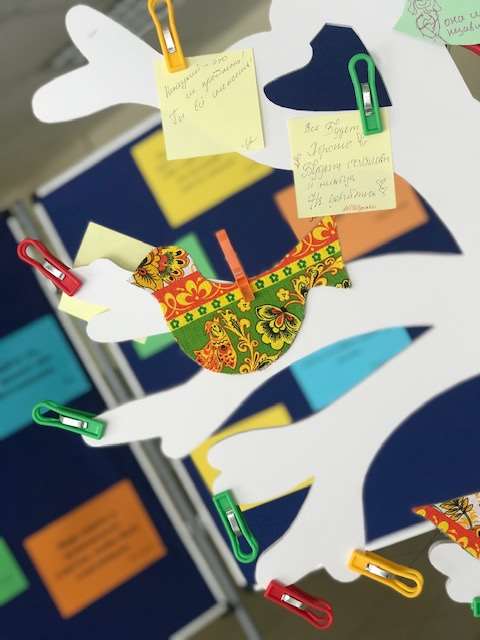 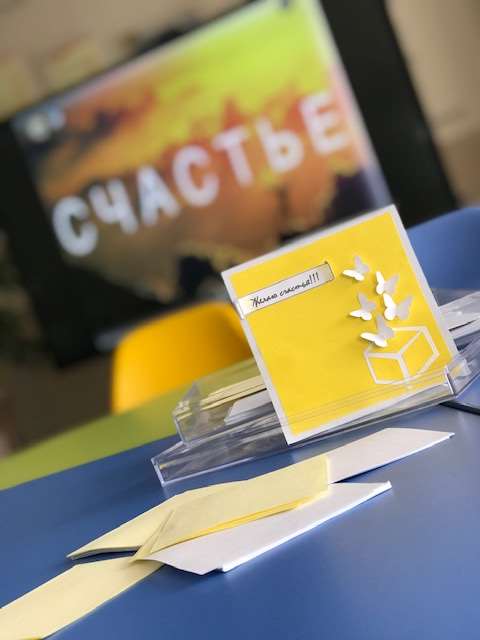 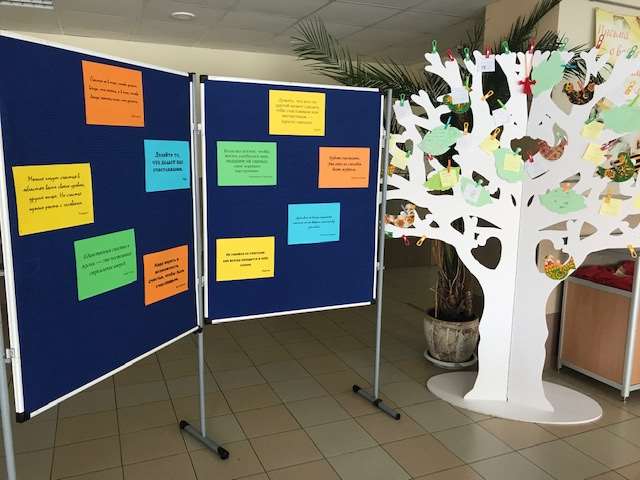 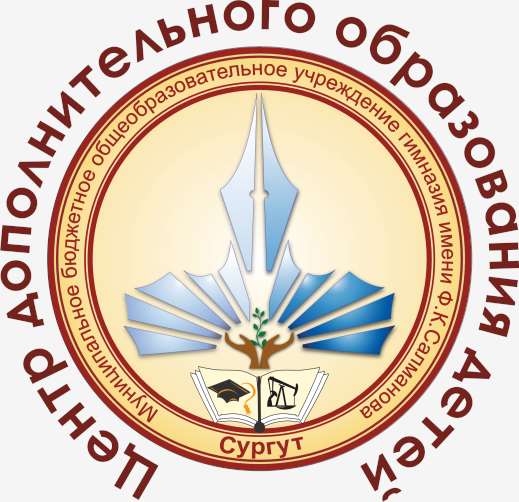 Акция «Международный женский день»
          Проведение мастер-классов
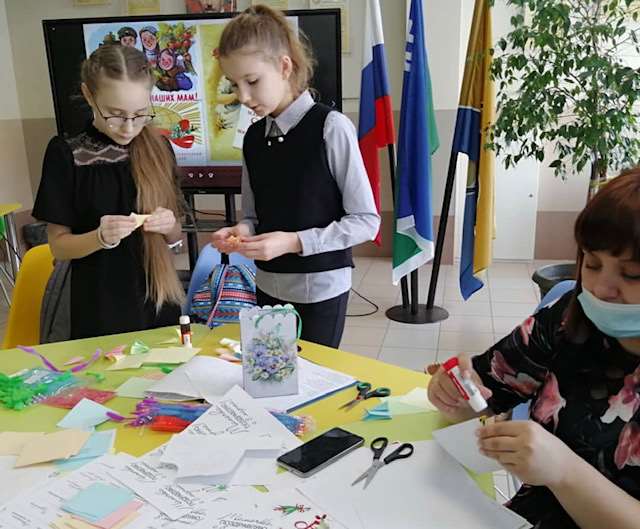 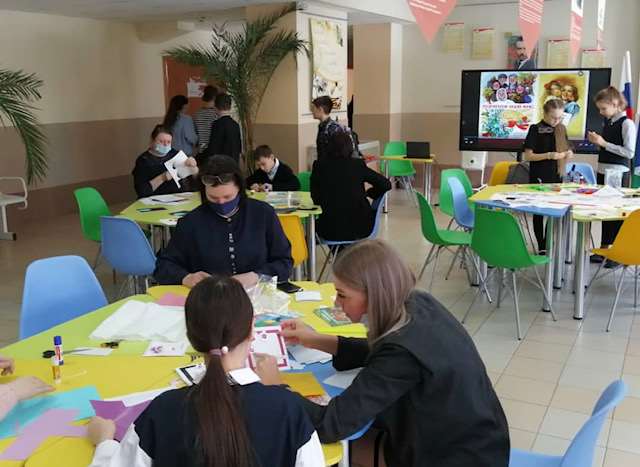 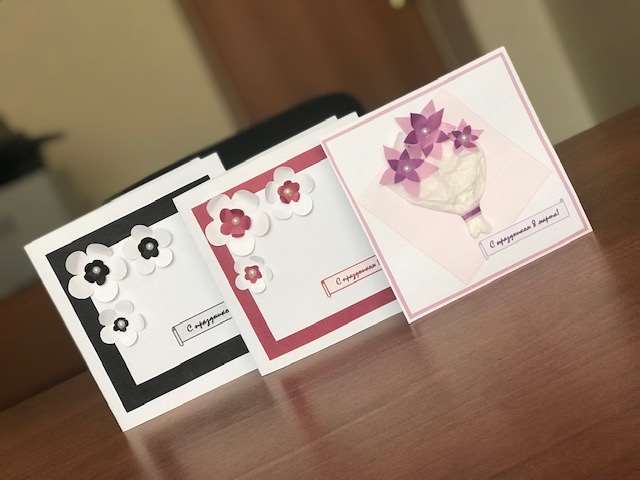 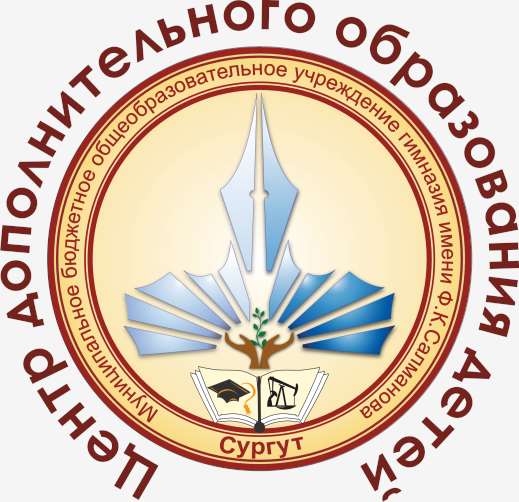 «Классные встречи»
             РДШ
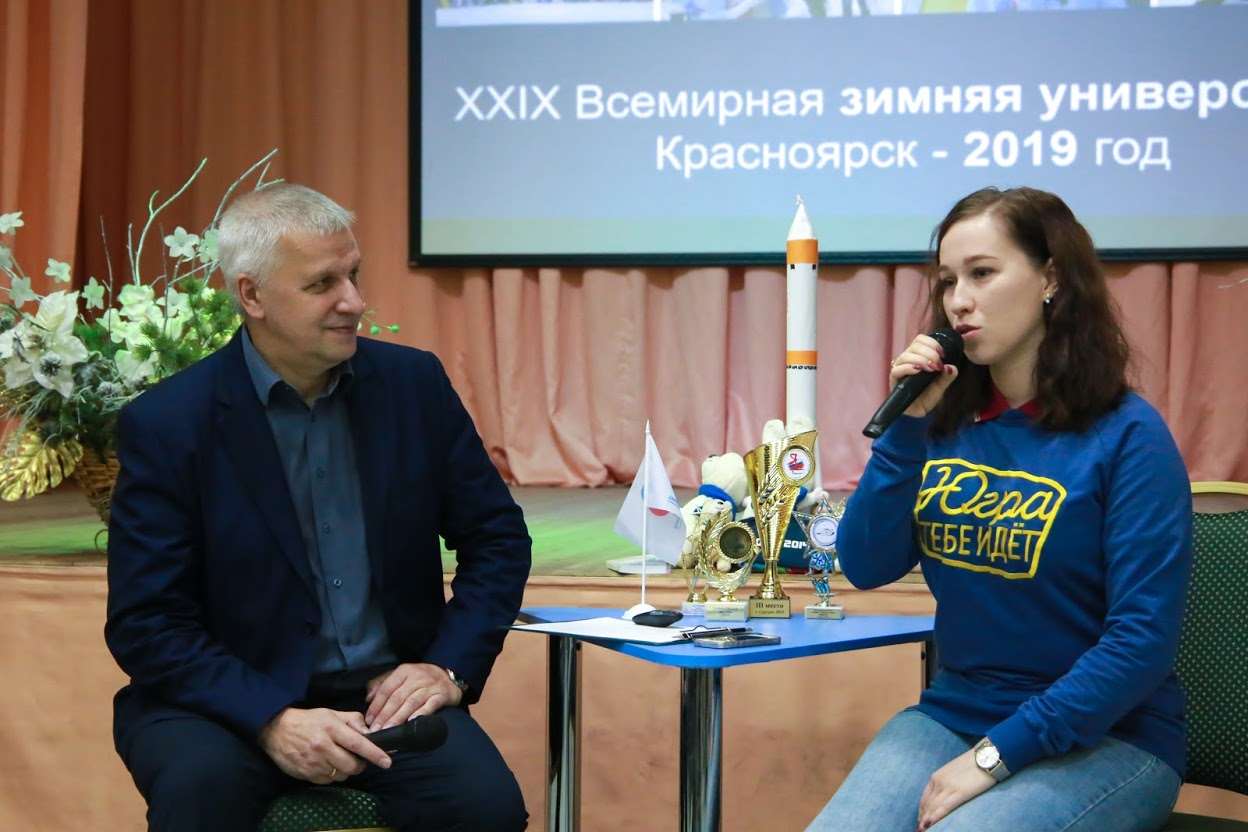 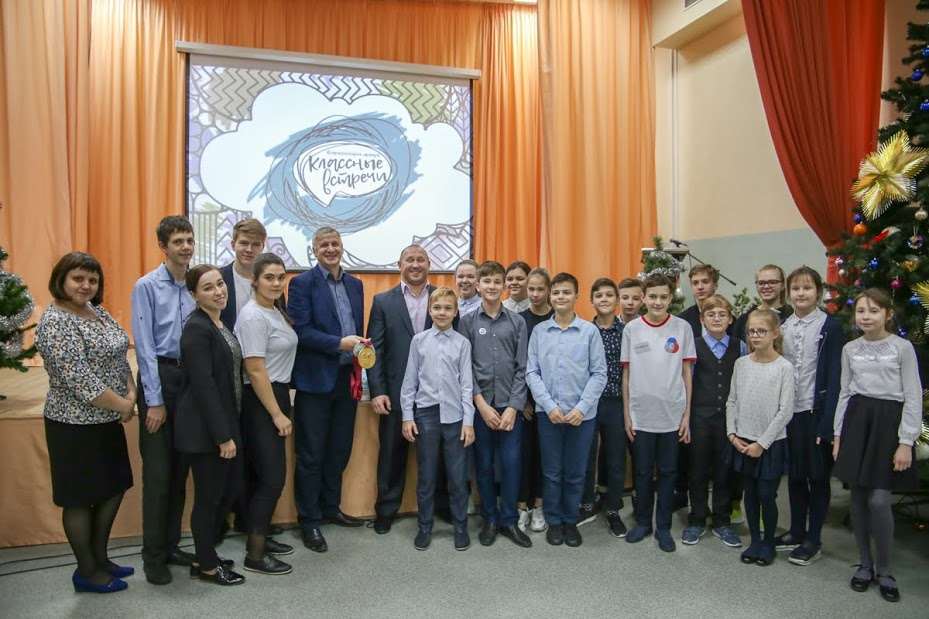 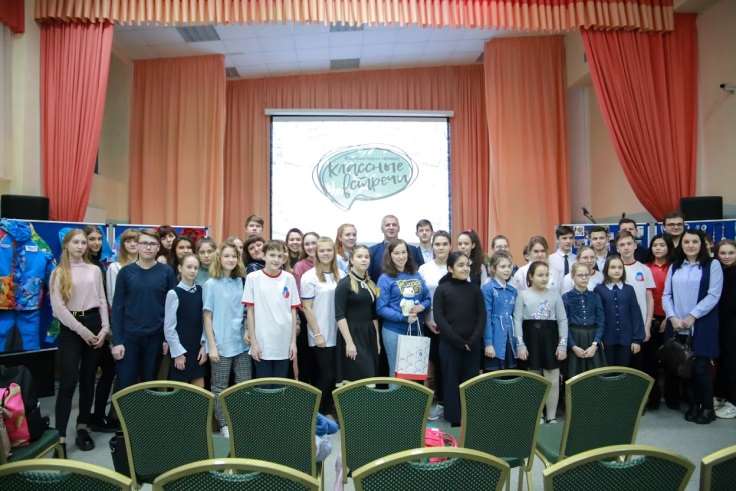 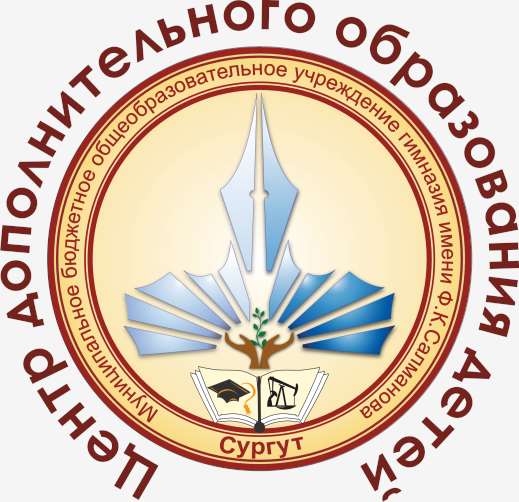 Конкурс «Ученик года»
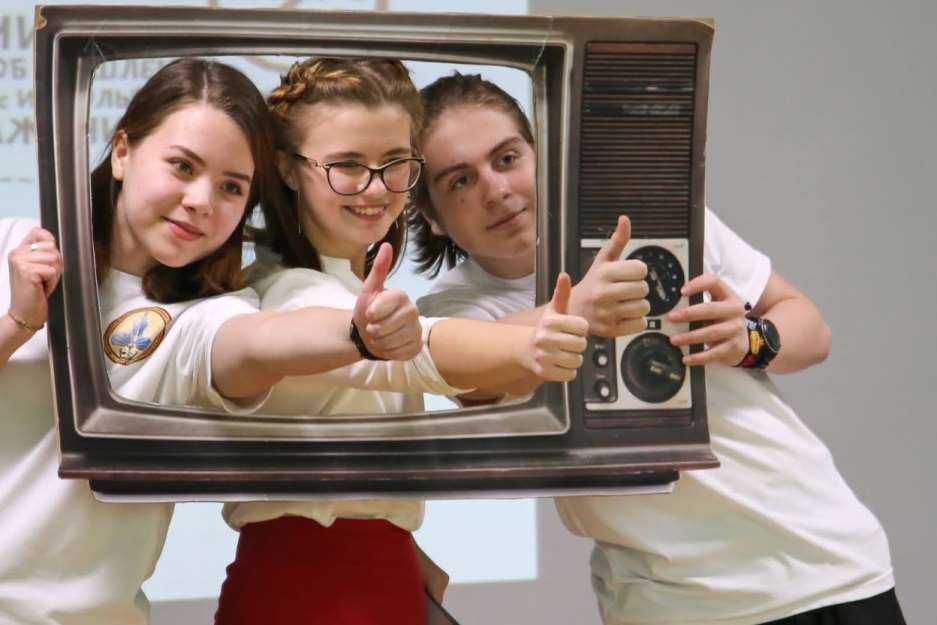 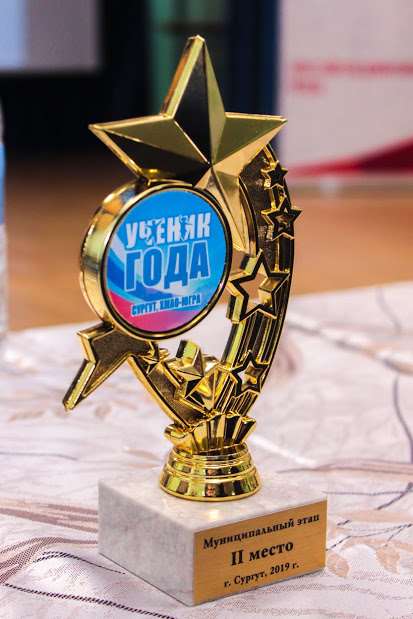 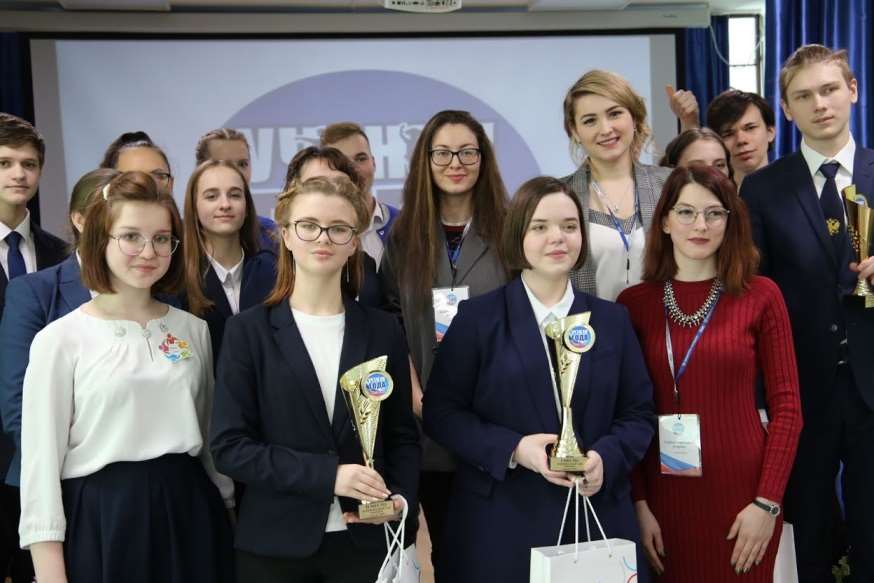 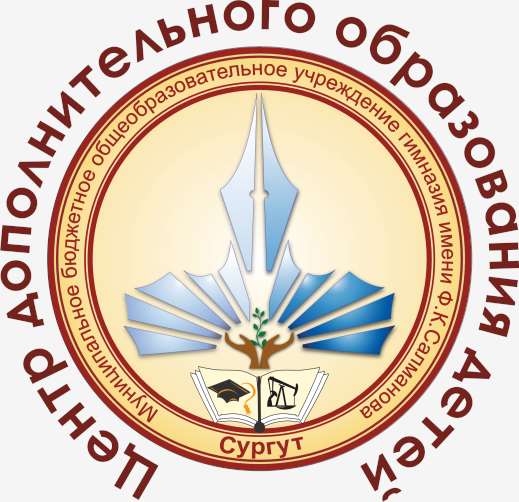 Олимпиада по 
                 3D-технологиям
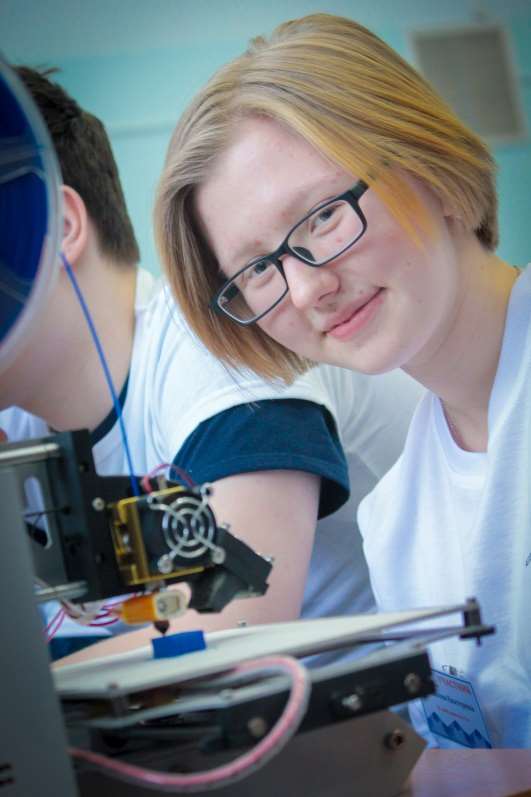 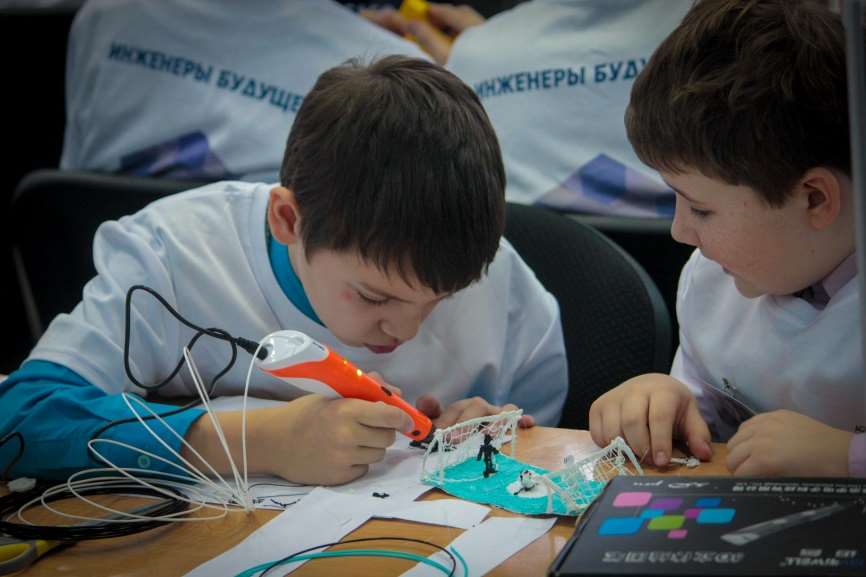 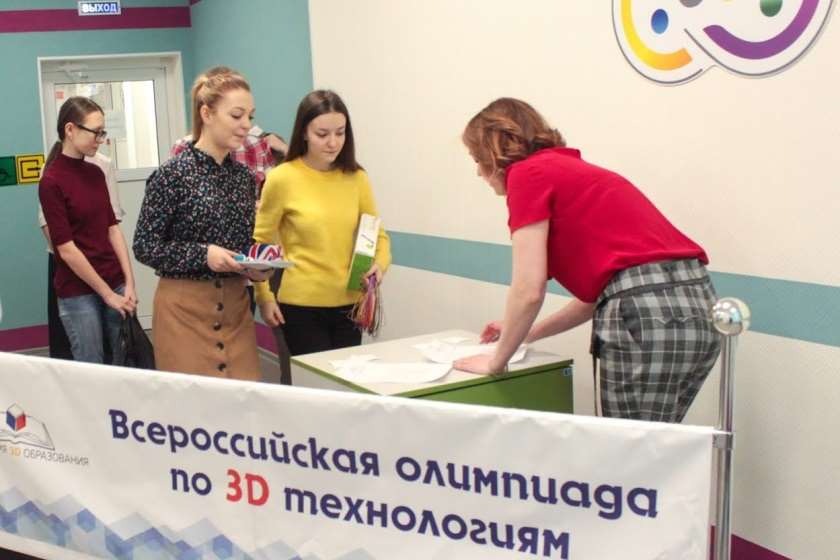 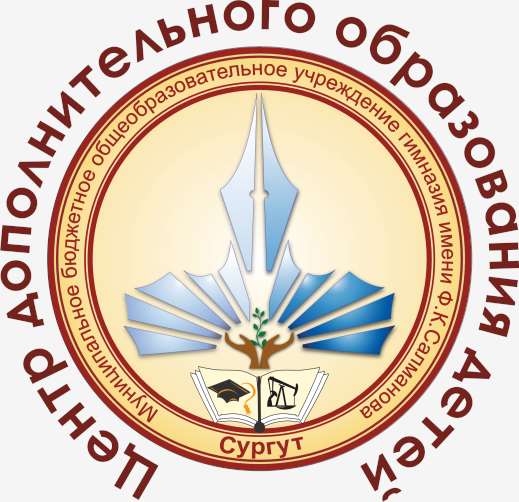 Посещение исторического парка 
        «Россия – моя история»
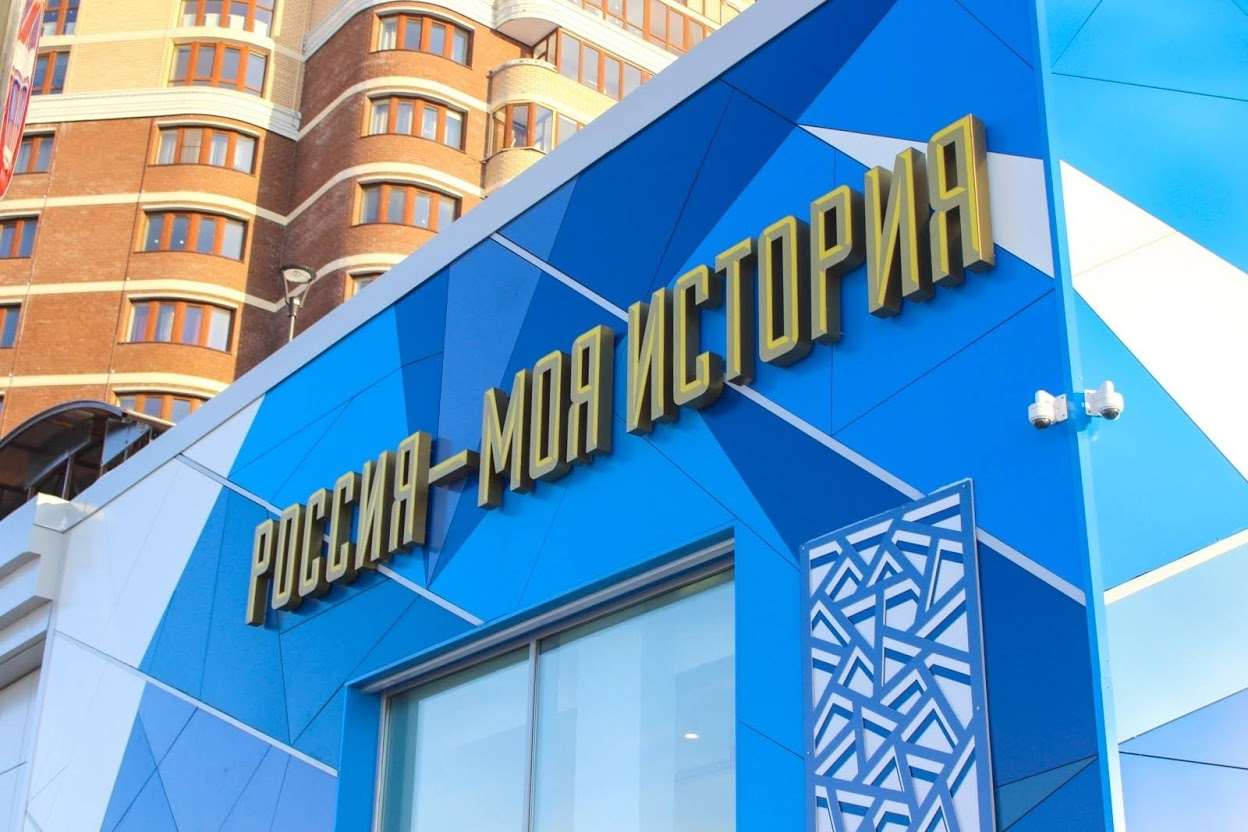 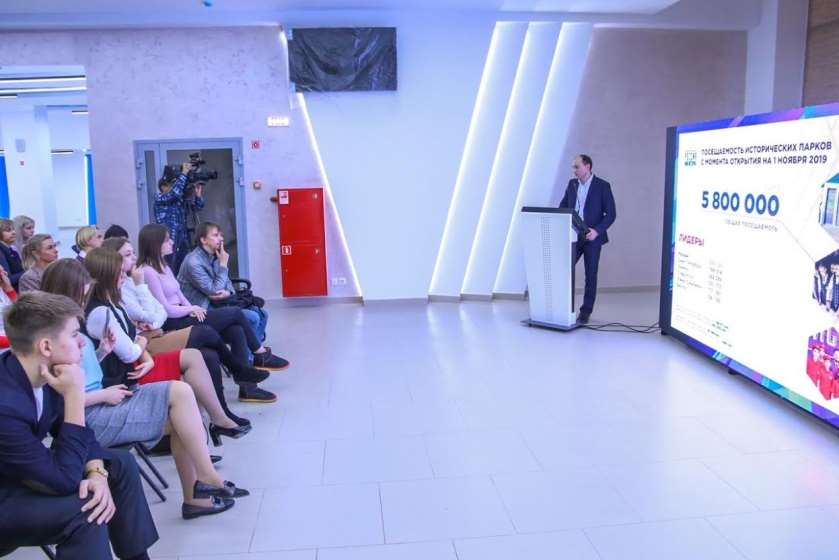 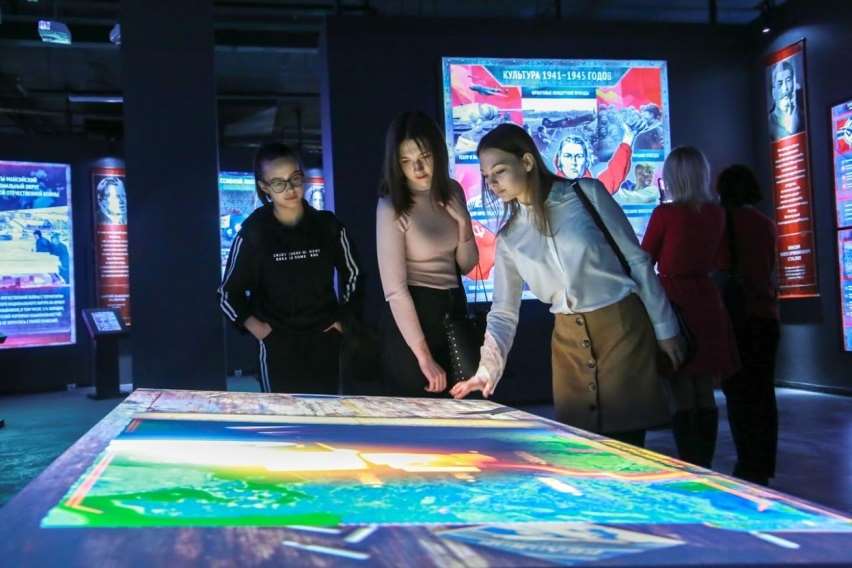 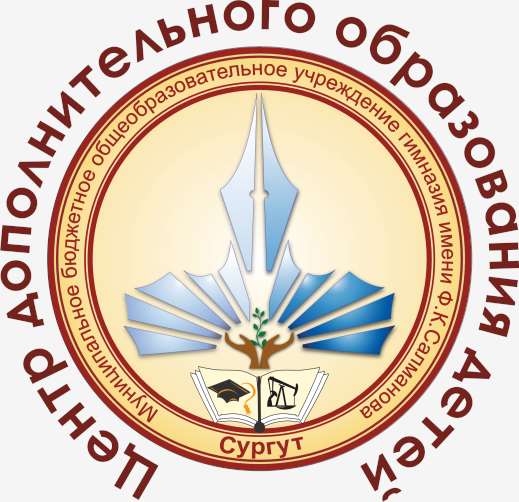 Посещение МАОУ ДО «Технополис»
           (Кванториум)
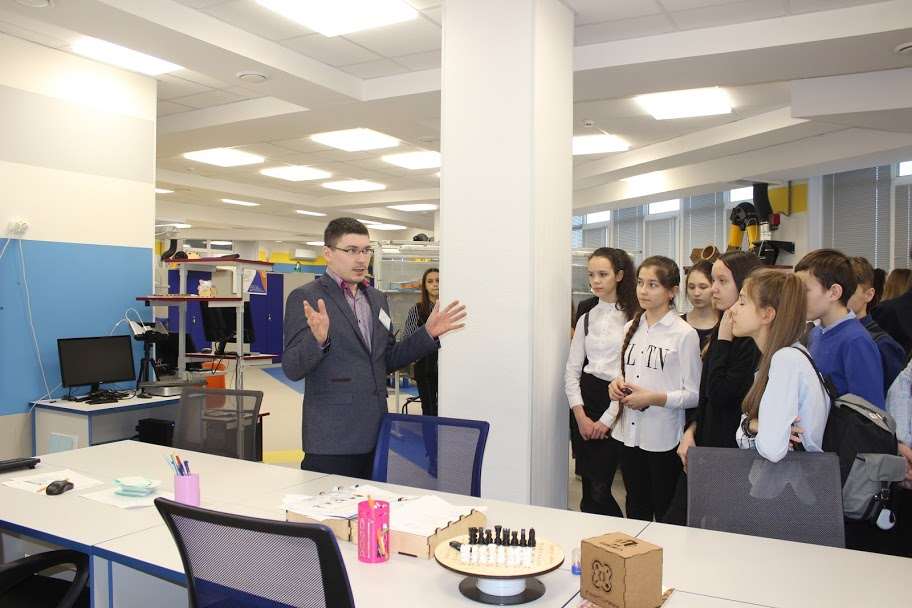 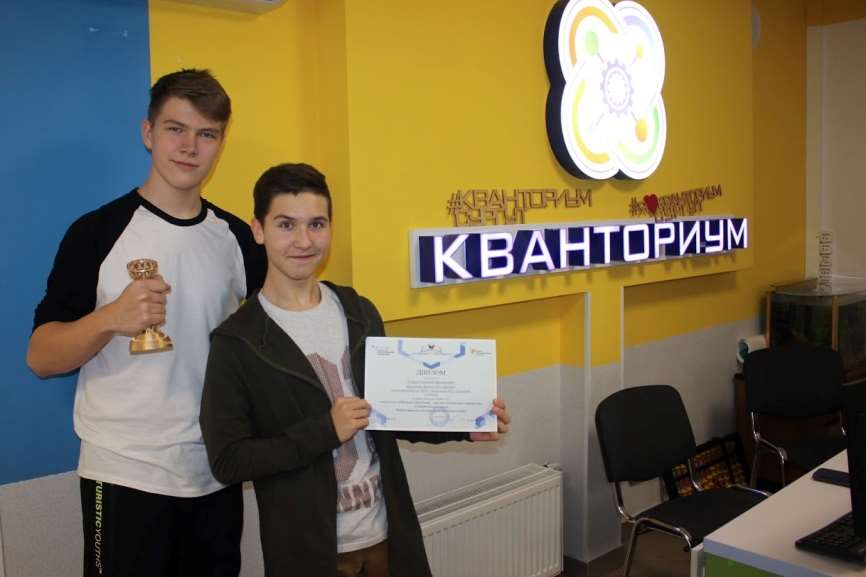 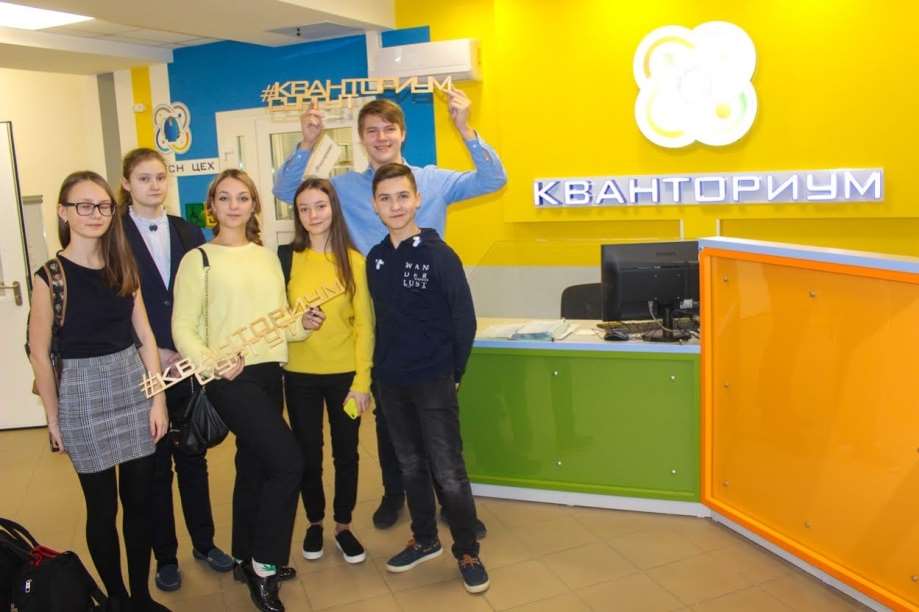 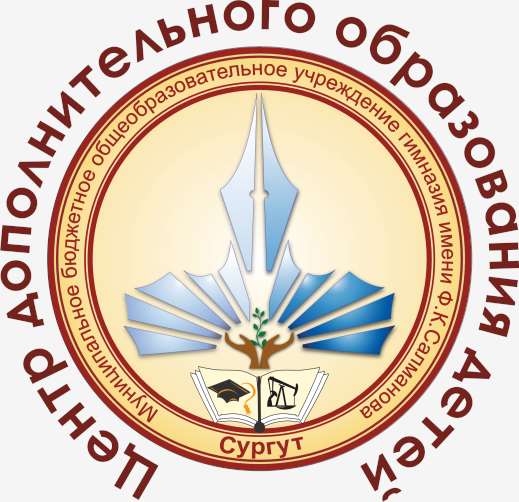 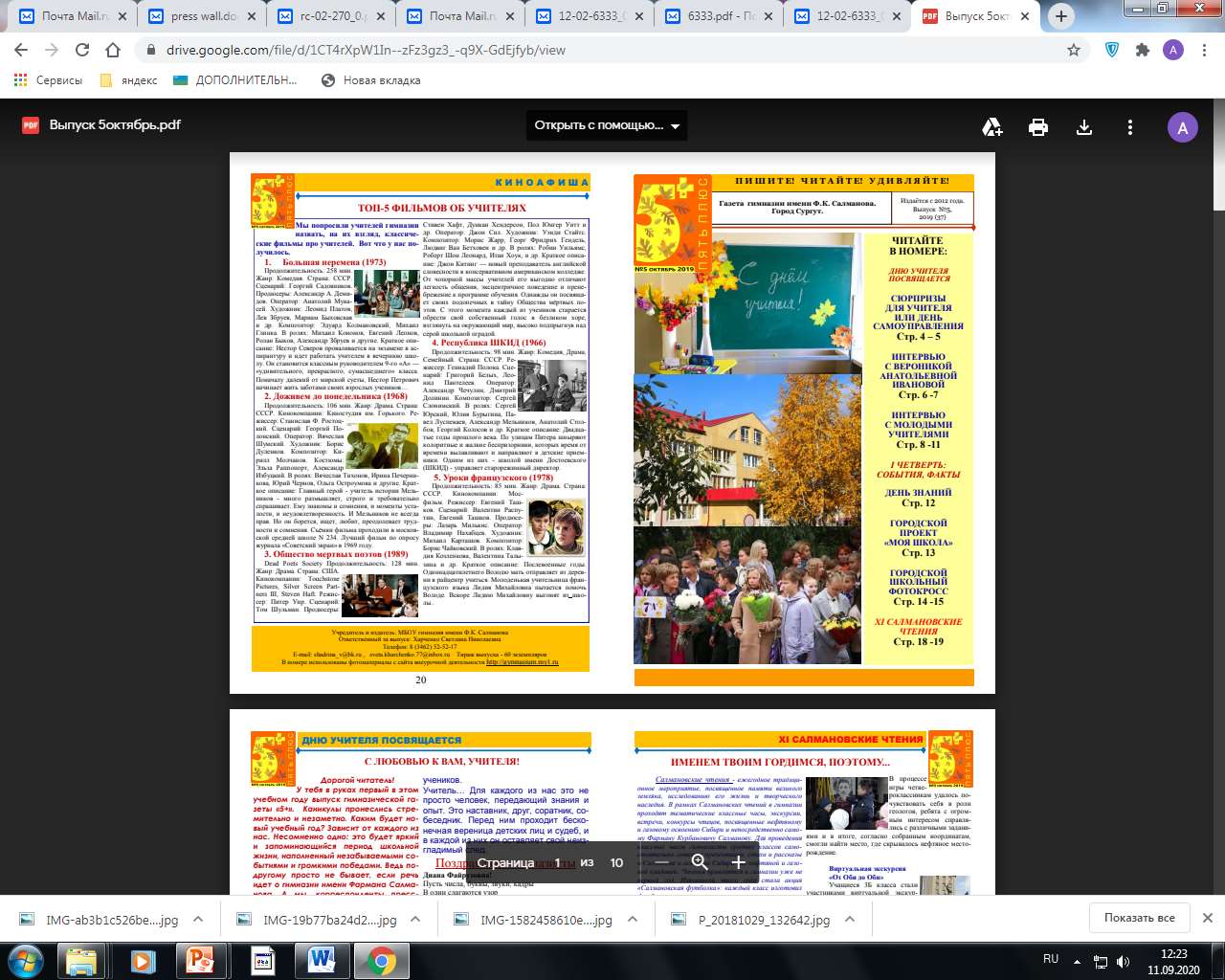 Выпуск газеты «5+»
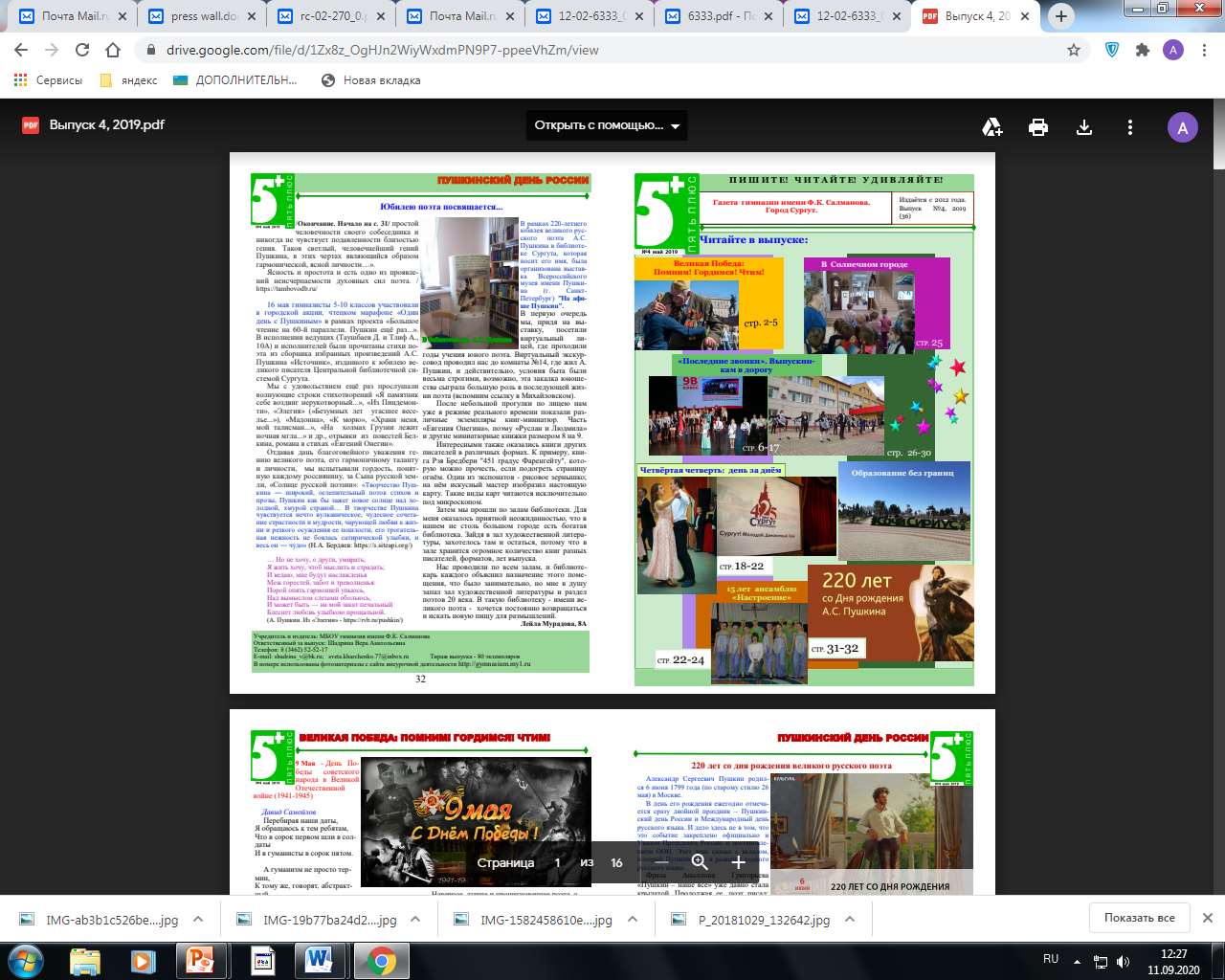 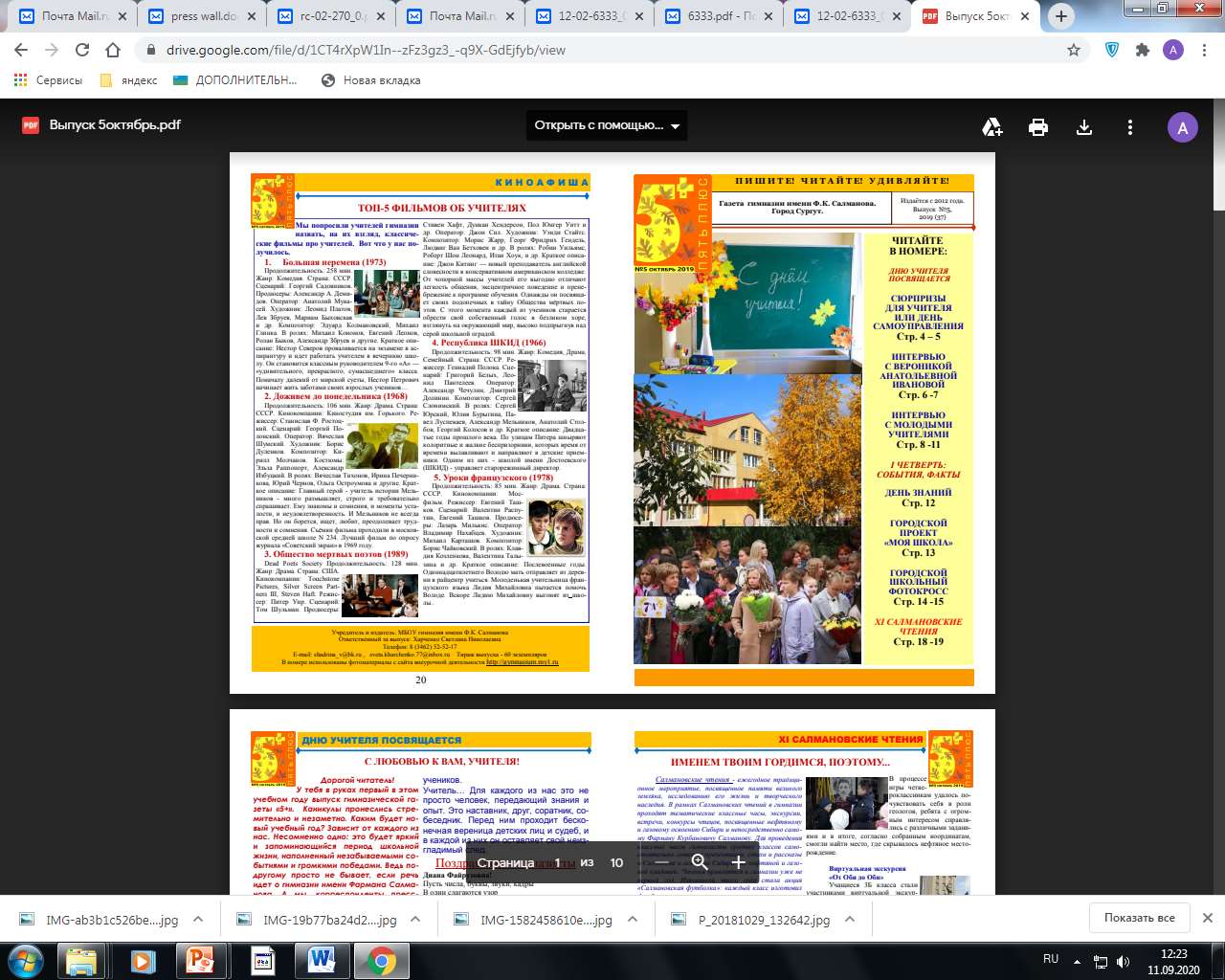 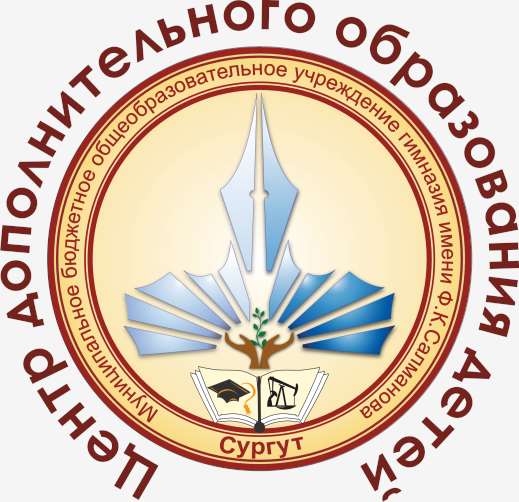 Участие во всех этапах 
               WorldSkills Russia
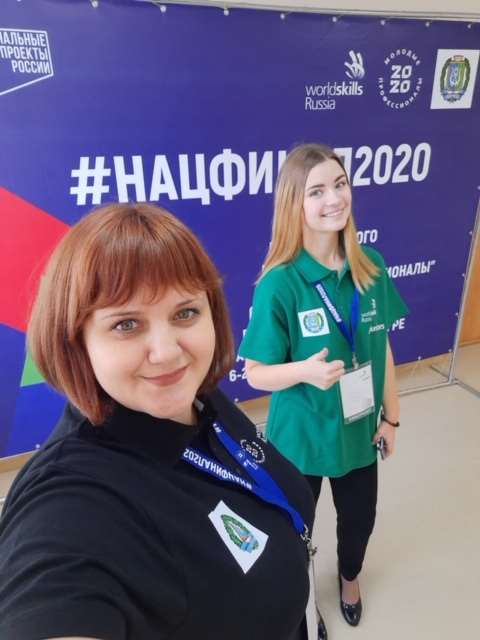 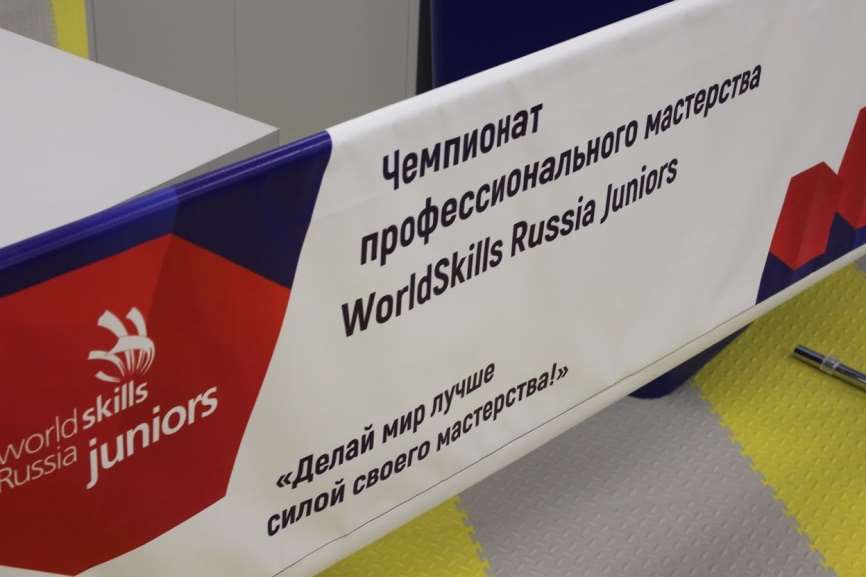 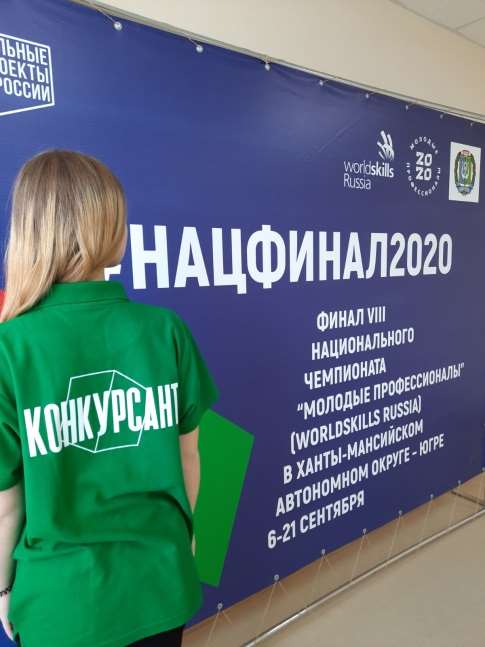 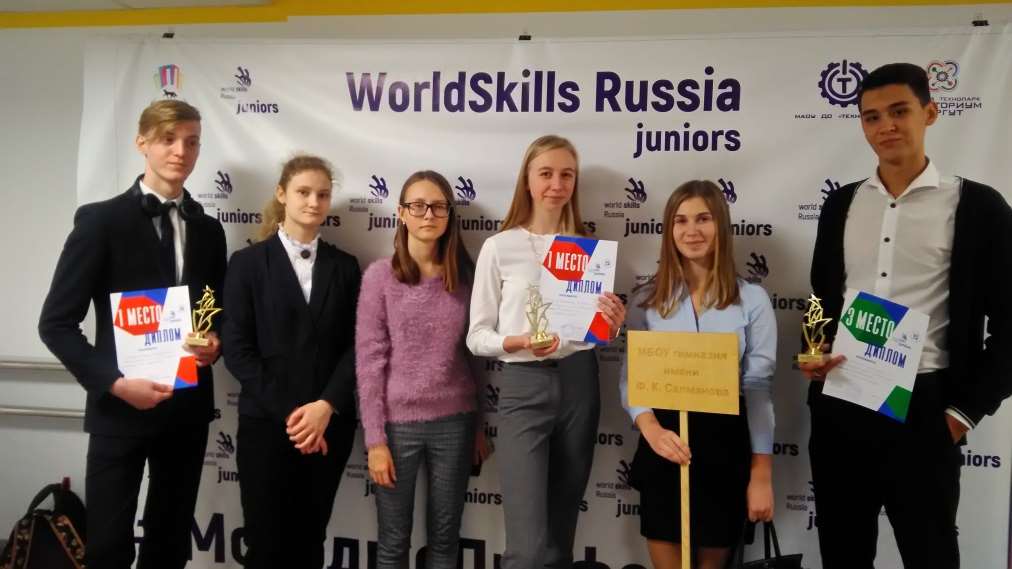 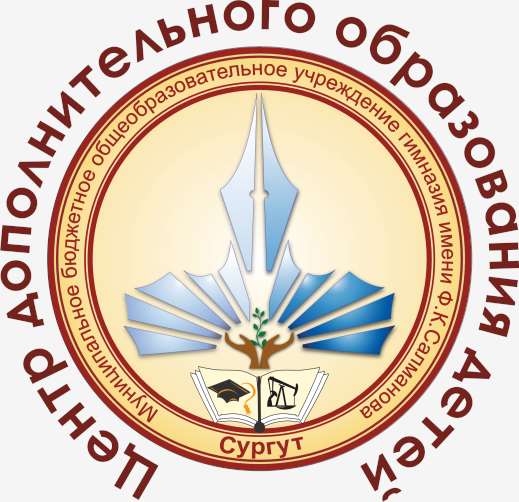 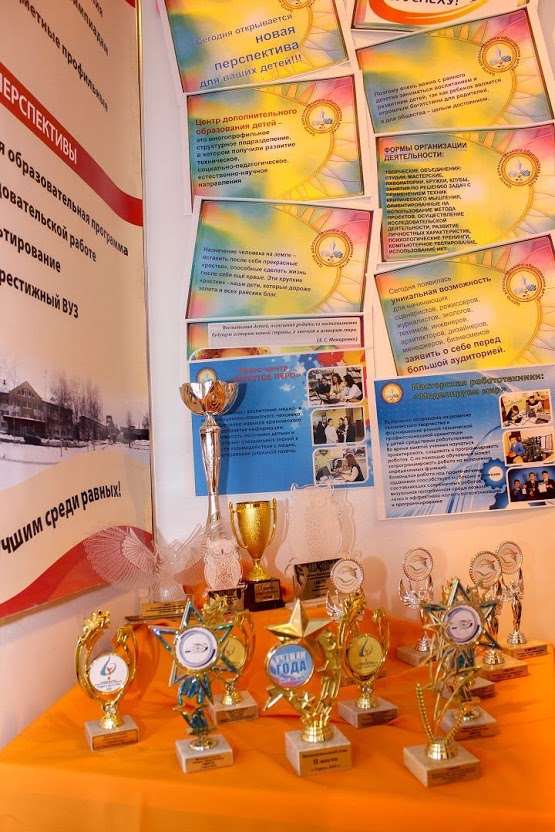 Приходи в наш Центр!
Раскрой свои таланты!
Найди свой путь к успеху!
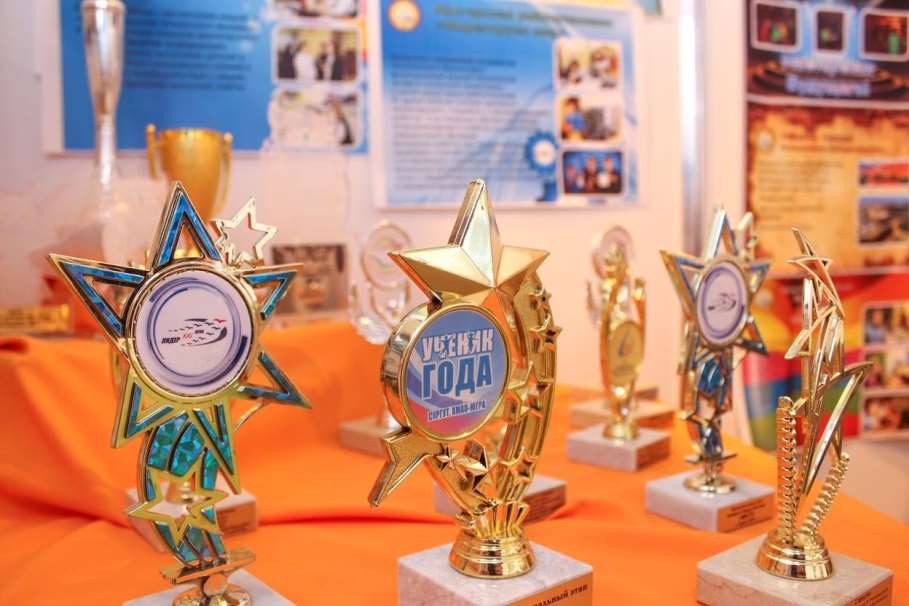